Spotted Owls and the Spotty Sciences That Spawned Them
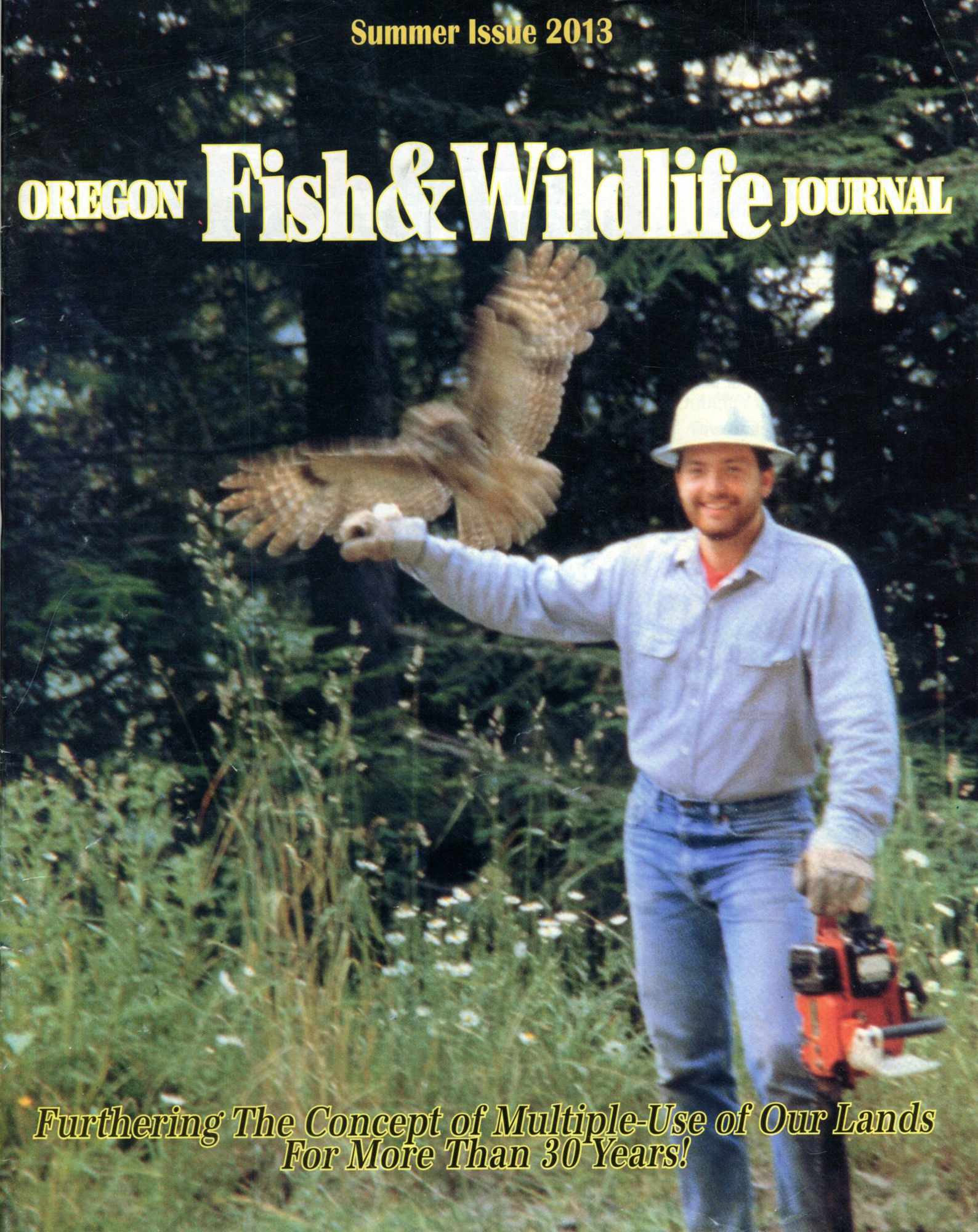 Presented by Dr. Bob Zybach, PhD. Environmental Sciences
FES 507 Fall 2013 Graduate Student Seminar: “Advocacy in Science; Science in Advocacy”
                         Oregon State University, Corvallis, Oregon, December 5, 2013
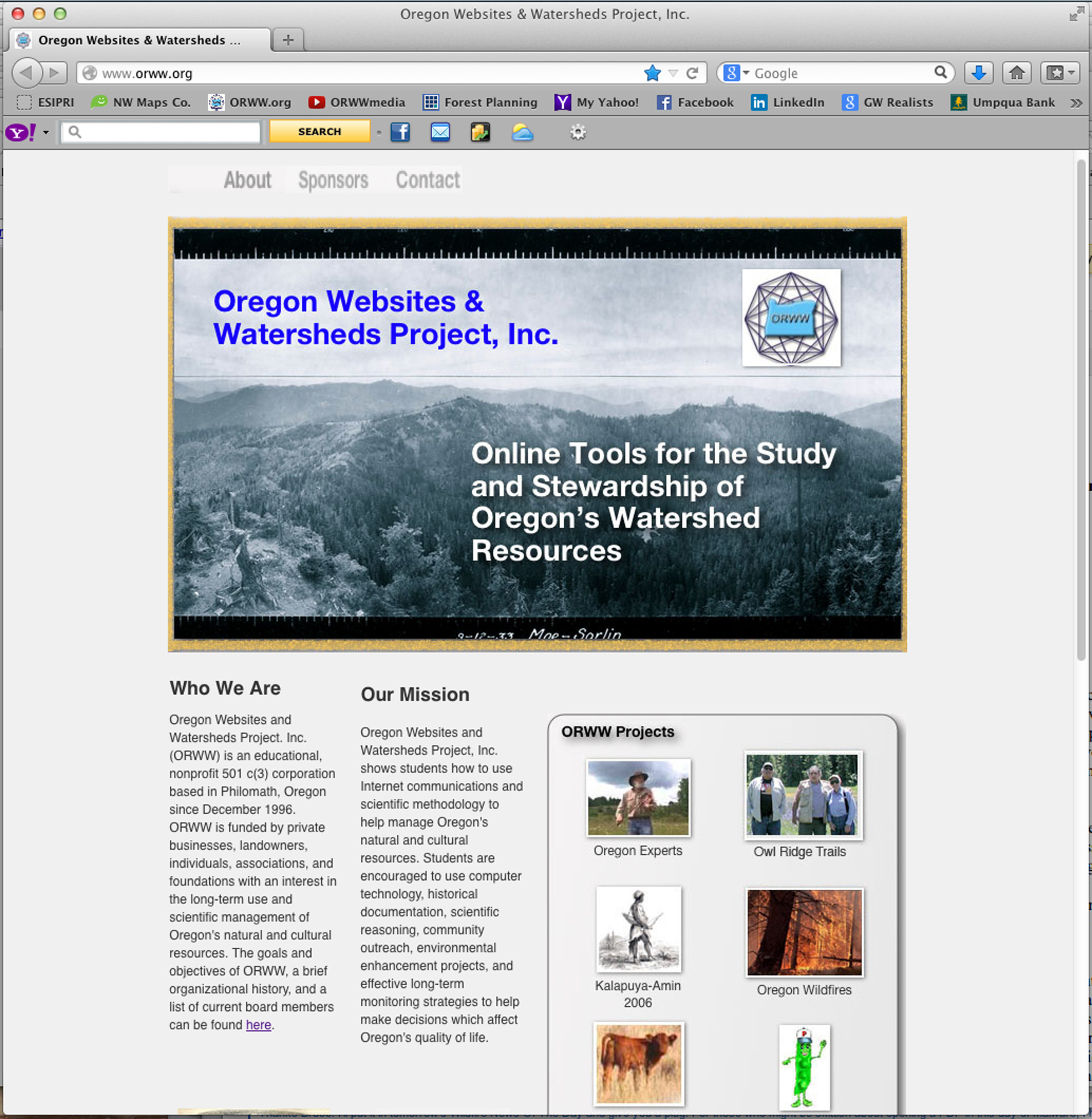 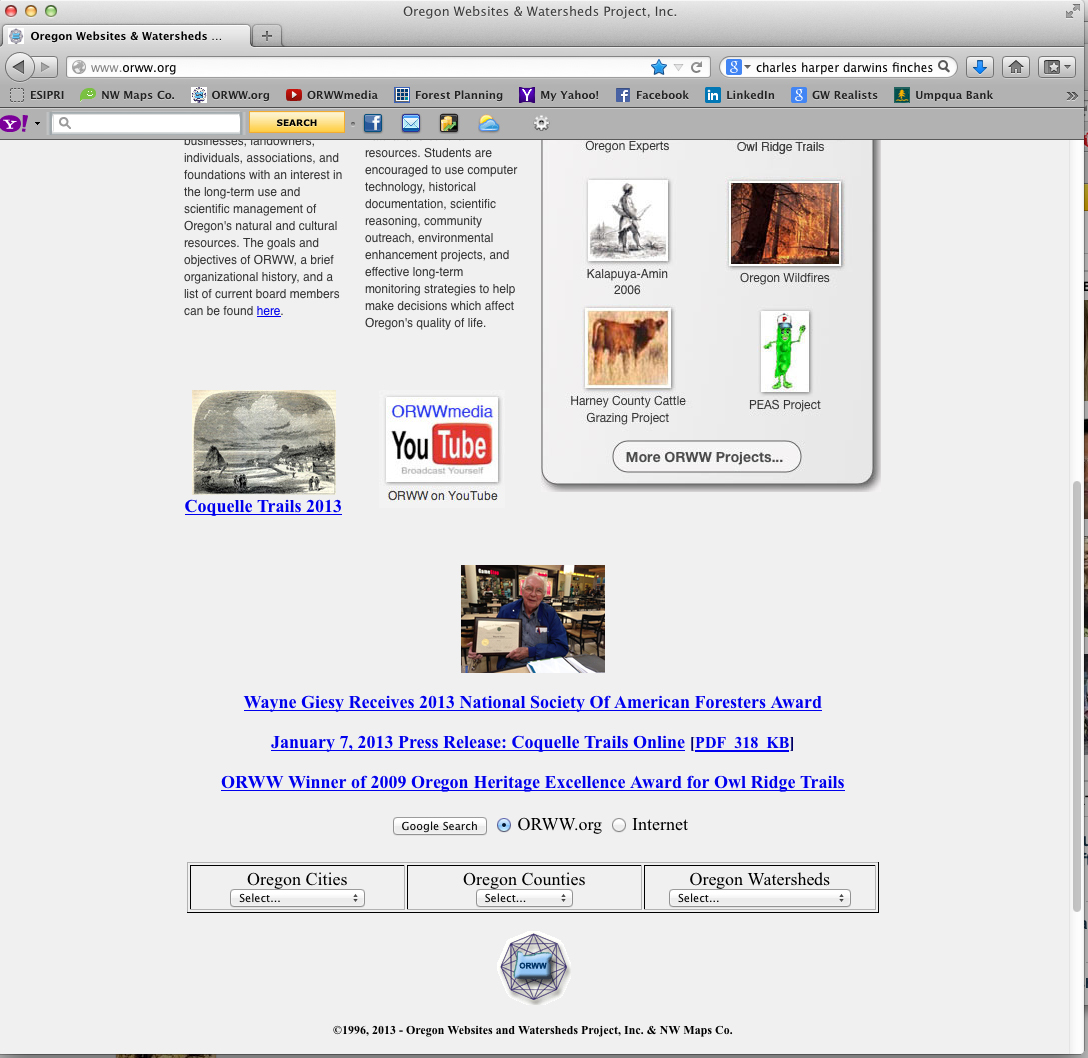 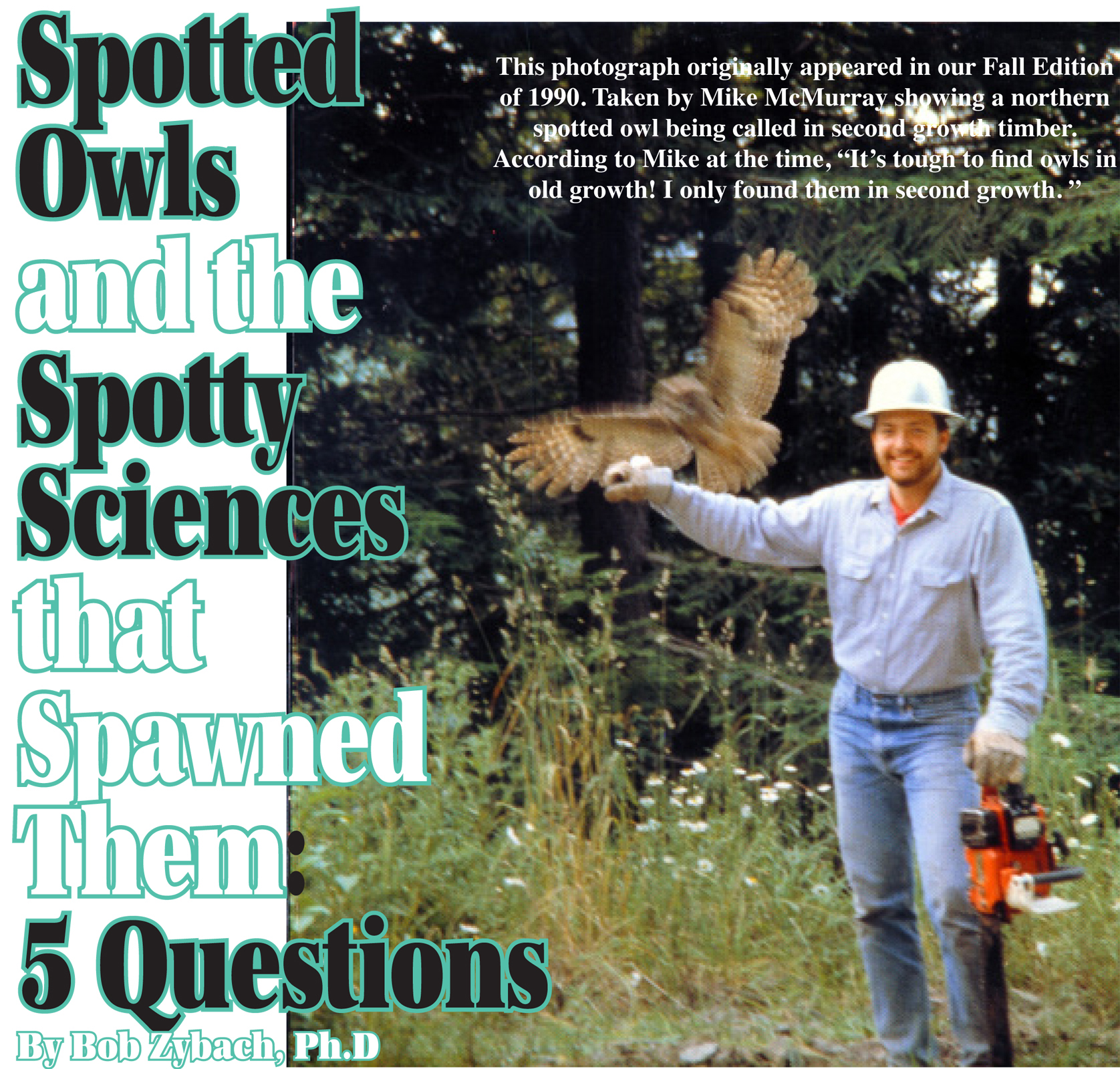 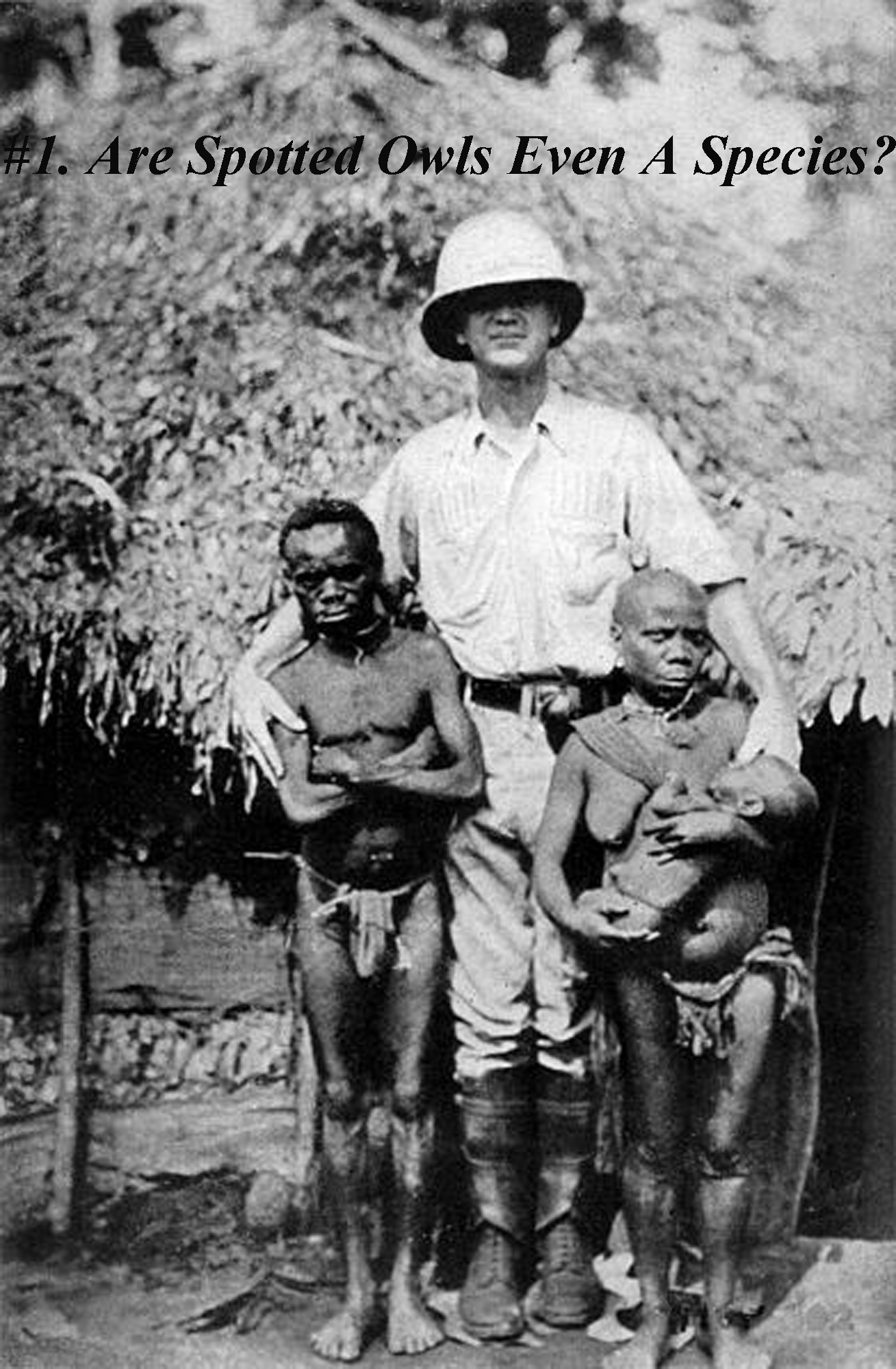 Finally, varieties cannot be distinguished from species, -- except, first, by the discovery of intermediate linking forms; and, secondly, by a certain indefinite amount of difference between them; for two forms, if differing very little, are generally ranked as varieties, notwithstanding that they cannot be closely connected; but the amount of difference considered necessary to give any two forms the rank of species cannot be defined.
							--Charles Darwin, The Origin of Species, 1859.
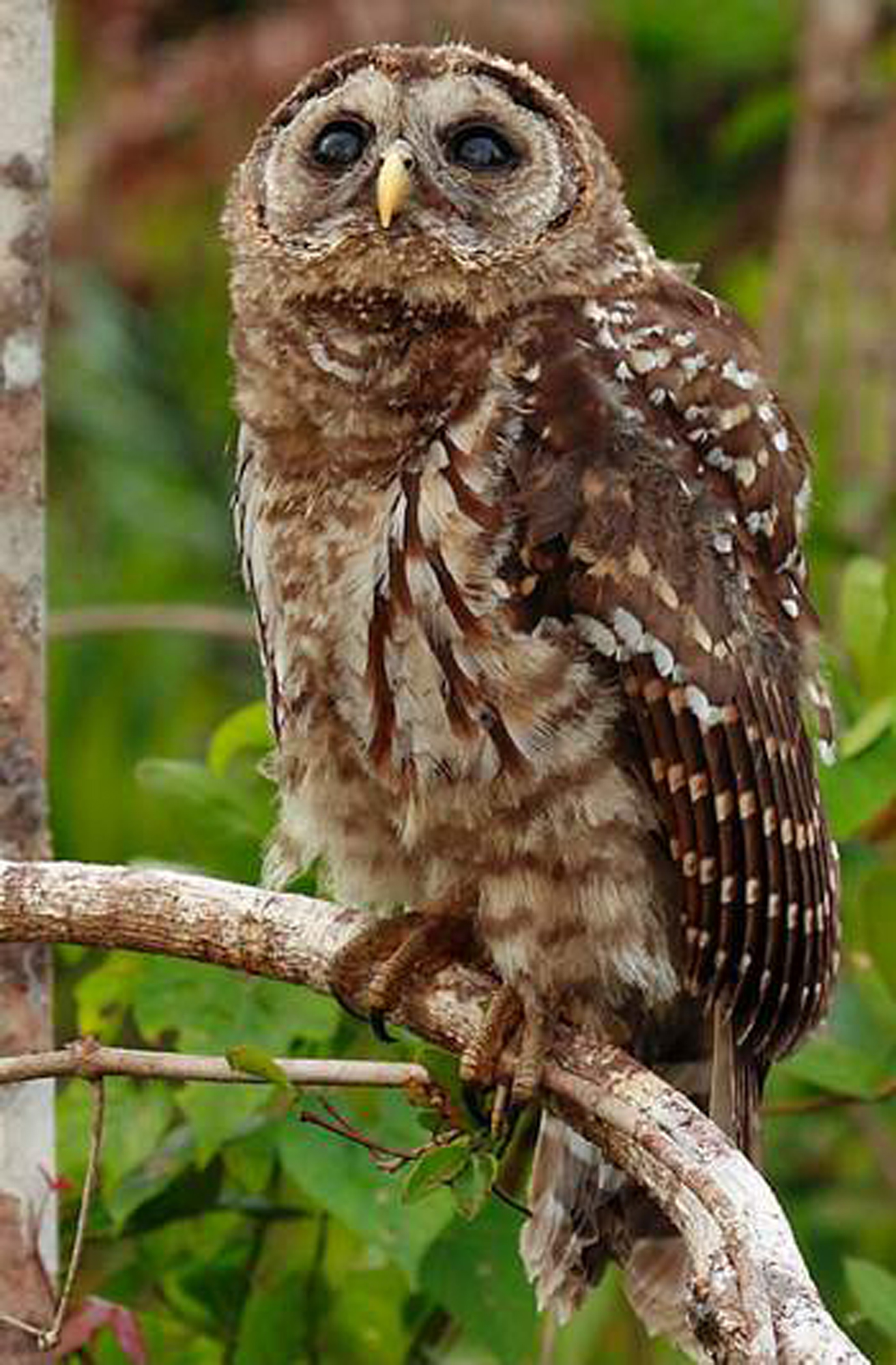 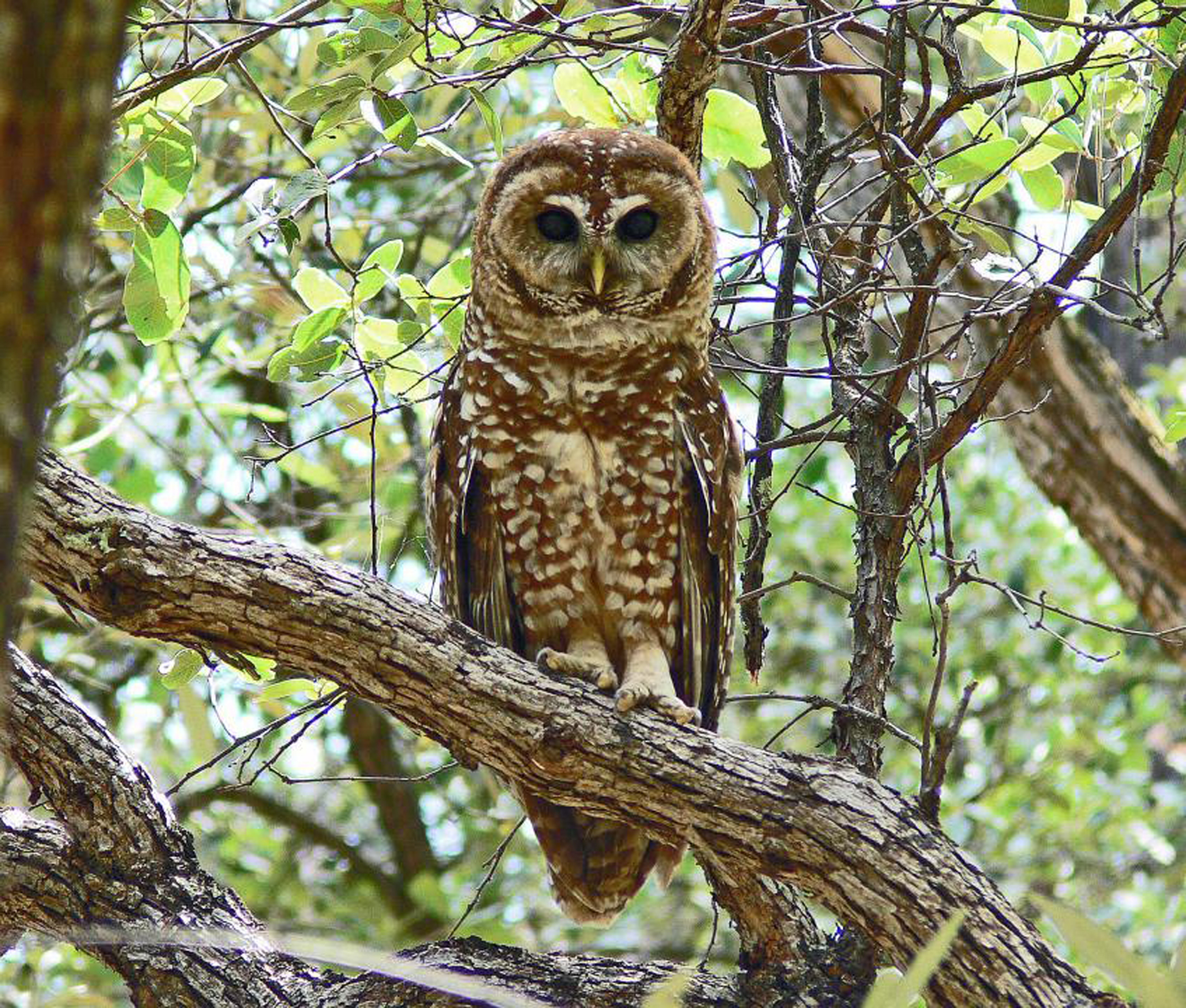 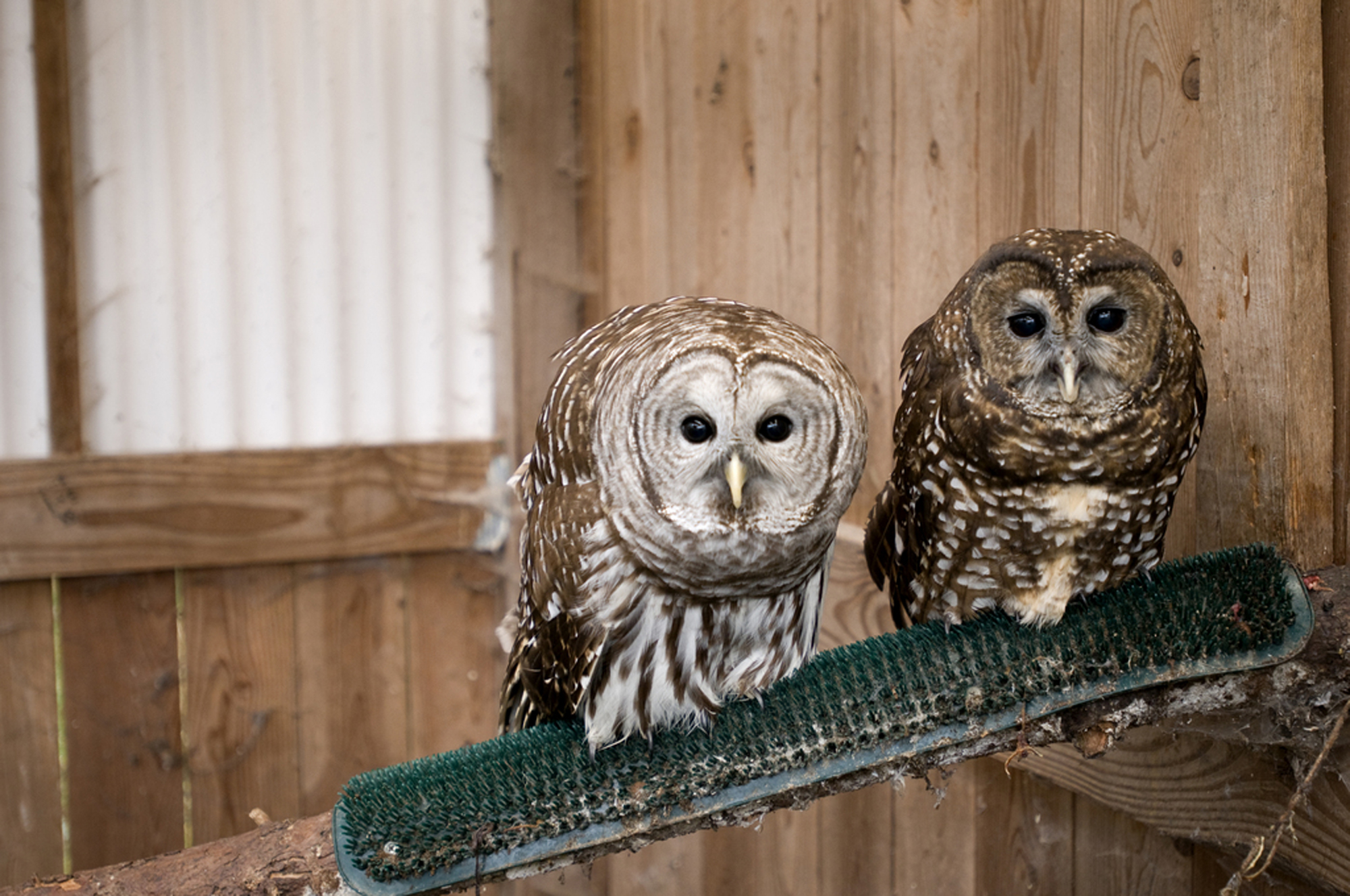 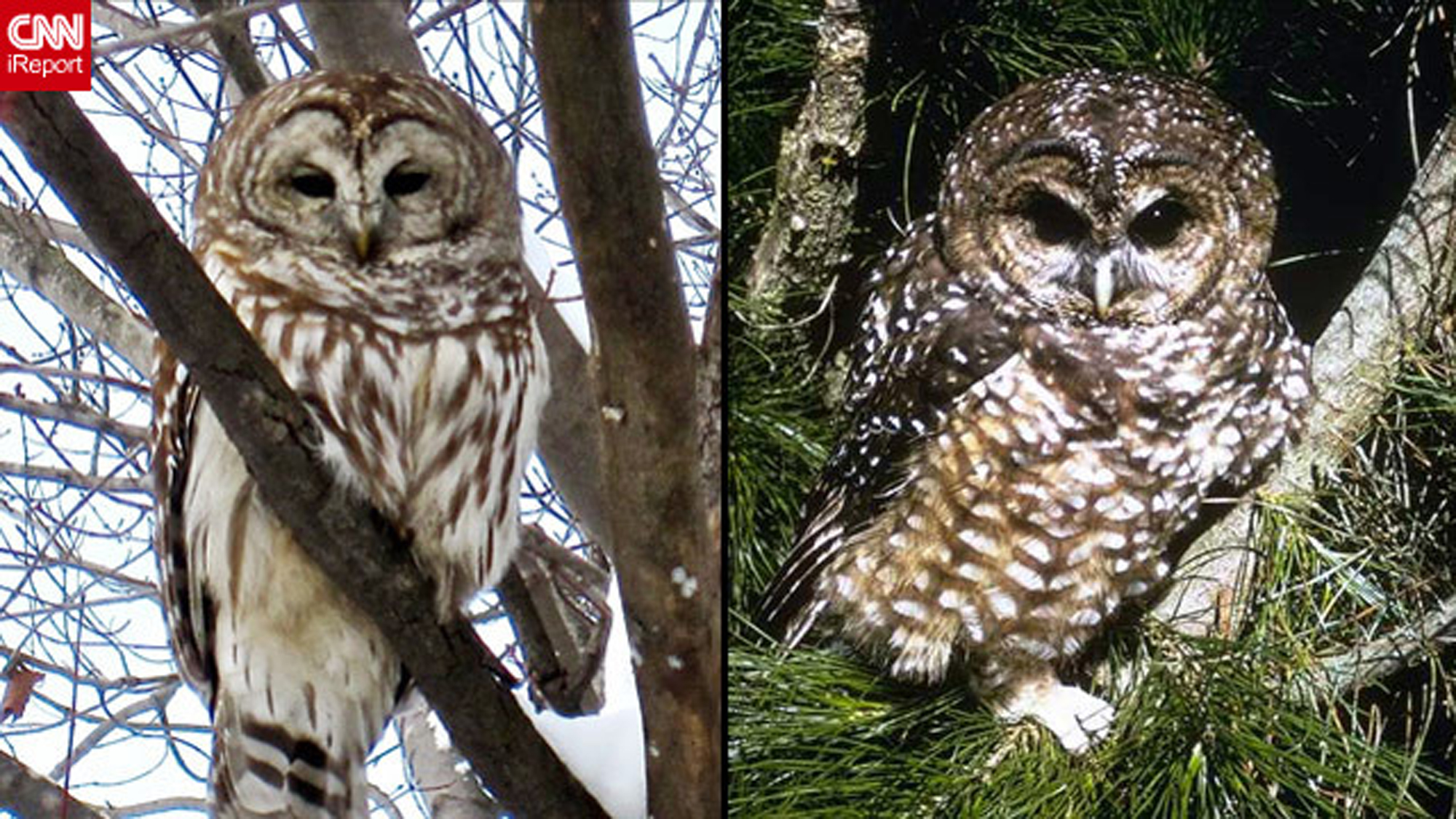 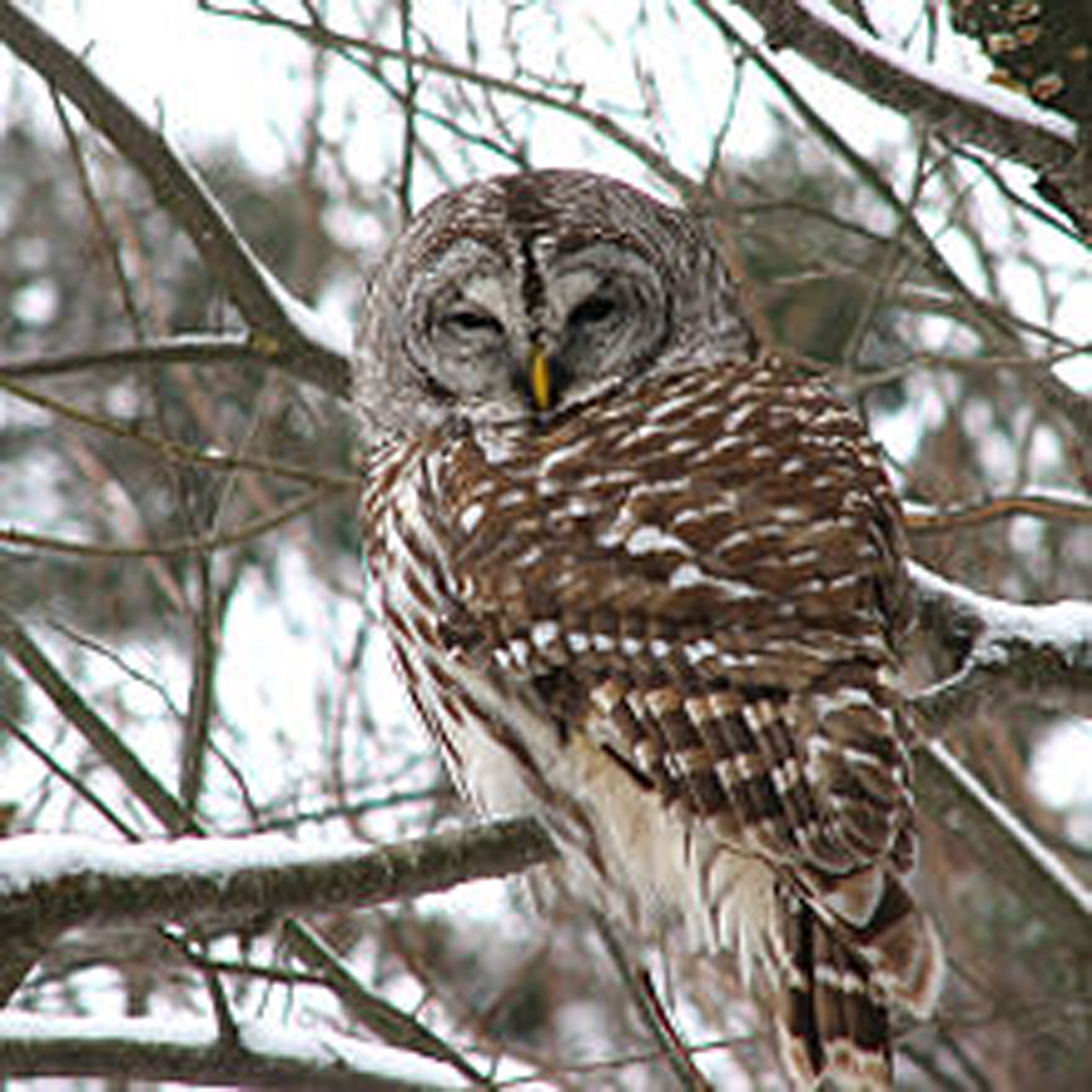 Hoot Owl vs. USDA NSO
Physiology
Coloration
Feather Markings
Vocalizations
Diet
Preferred Habitat
Mating Rituals
Viable Offspring
Hoot Owl
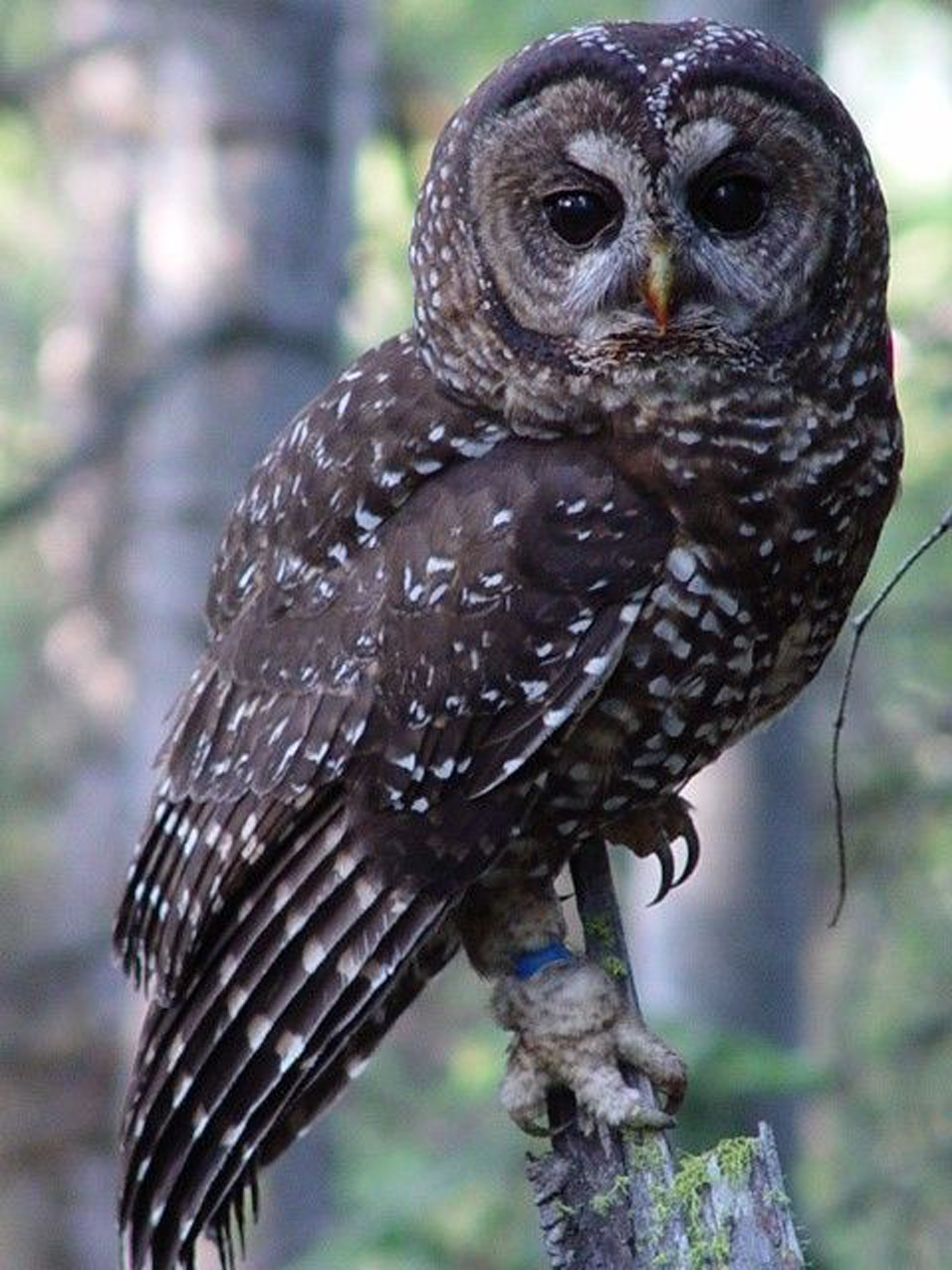 USDA NSO
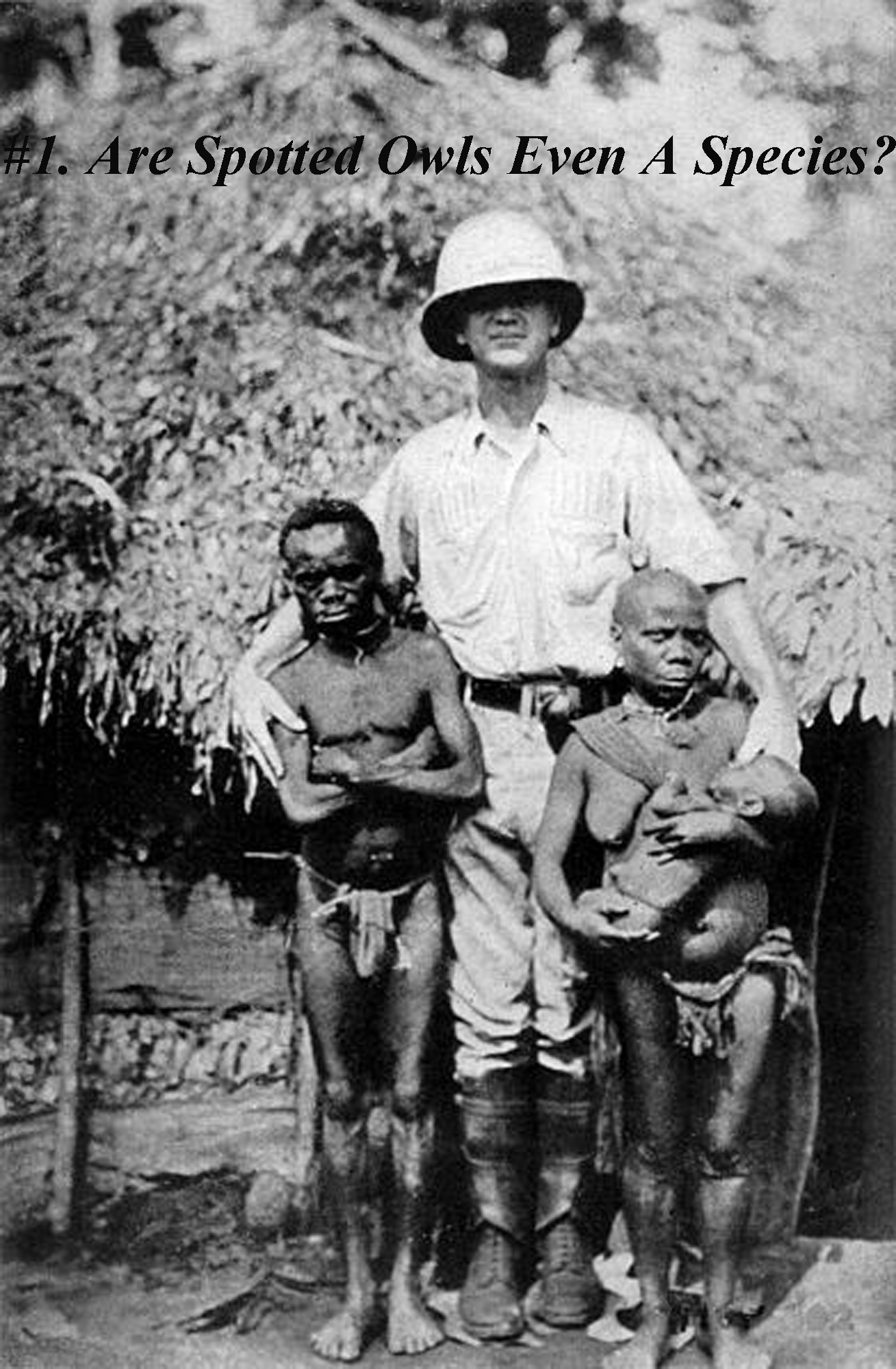 Pygmy vs. Swede
Physiology
Coloration
Hair Texture
Vocalizations
Diet
Preferred Habitat
Mating Rituals
Viable Offspring
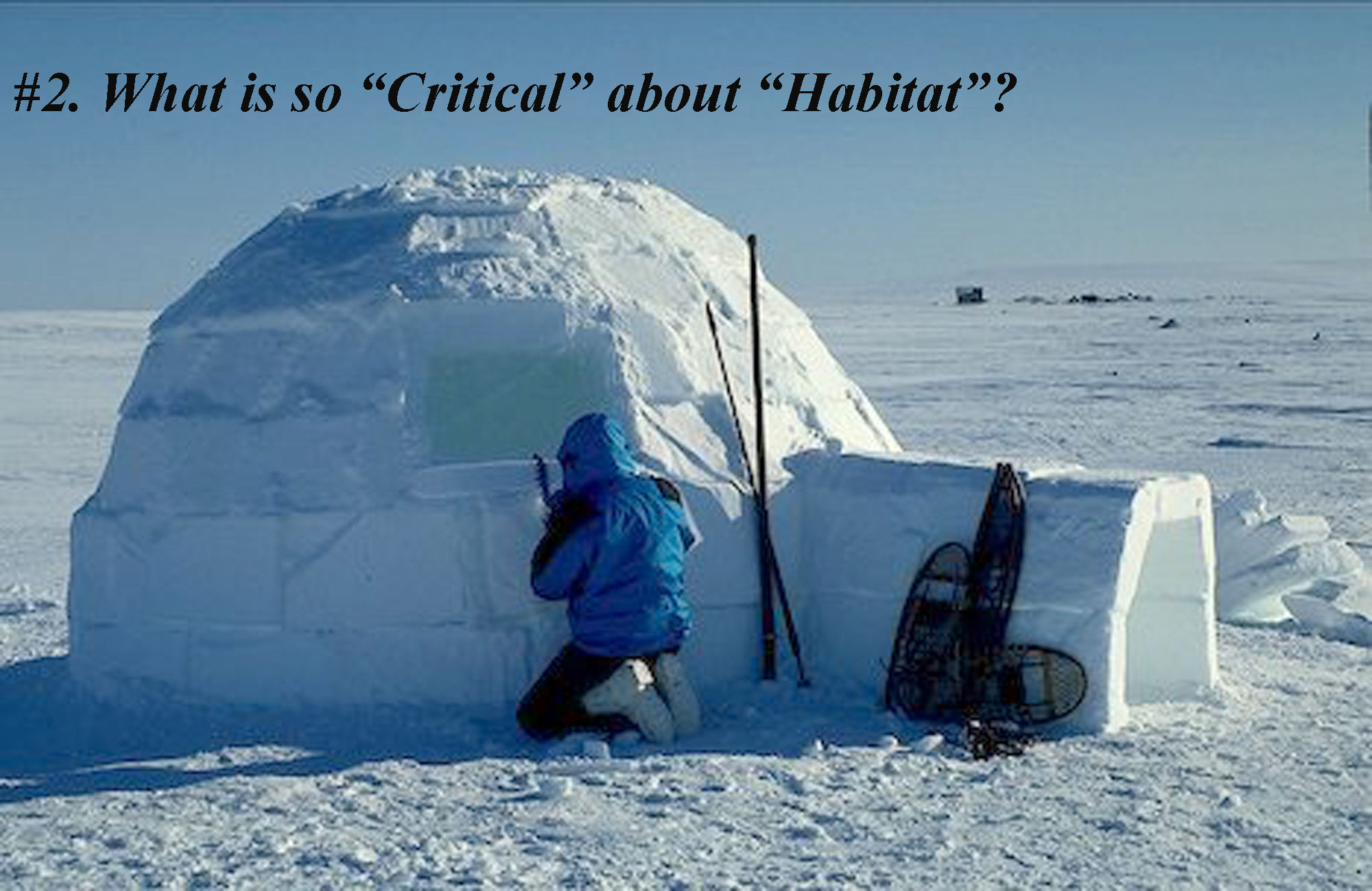 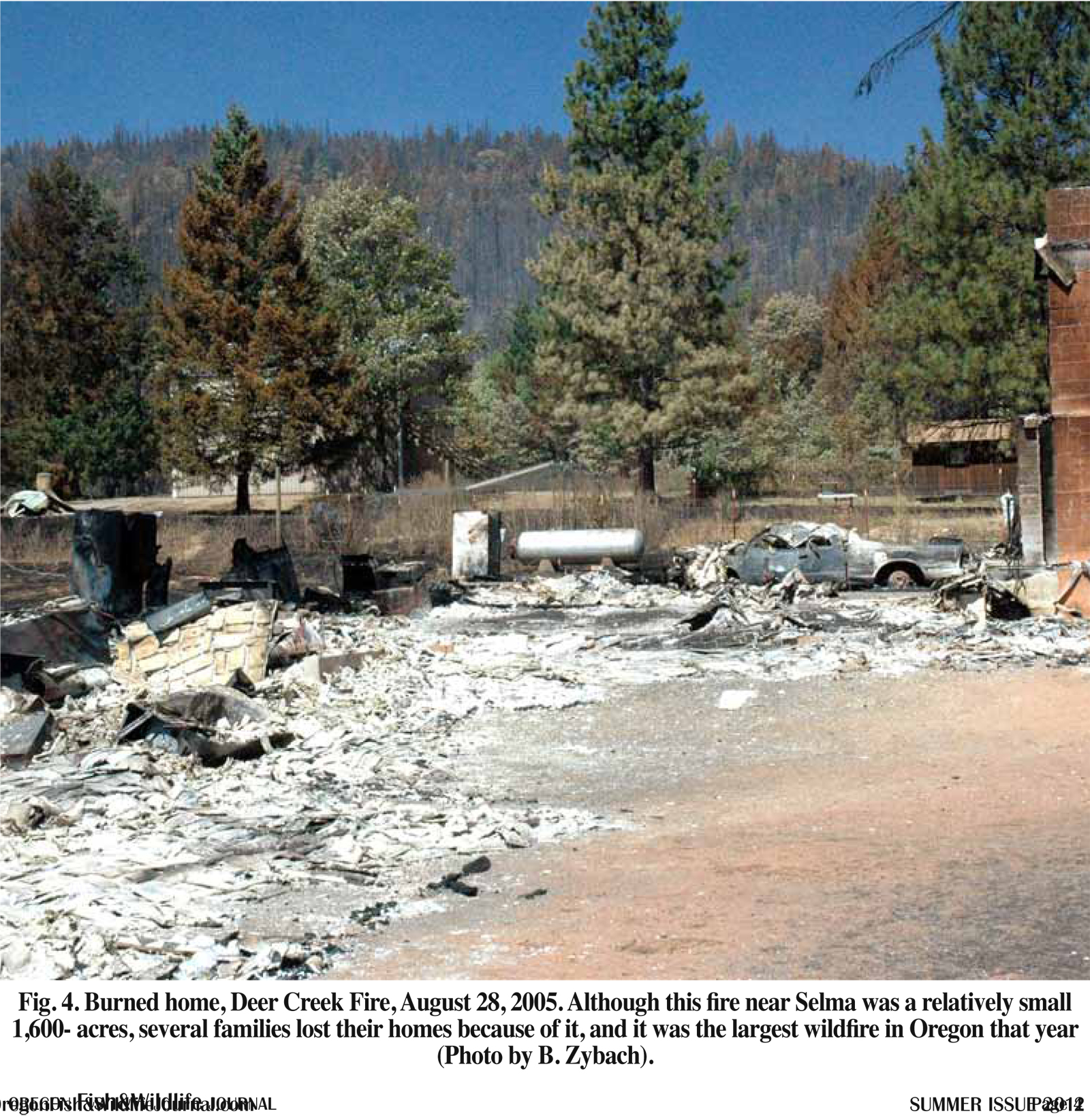 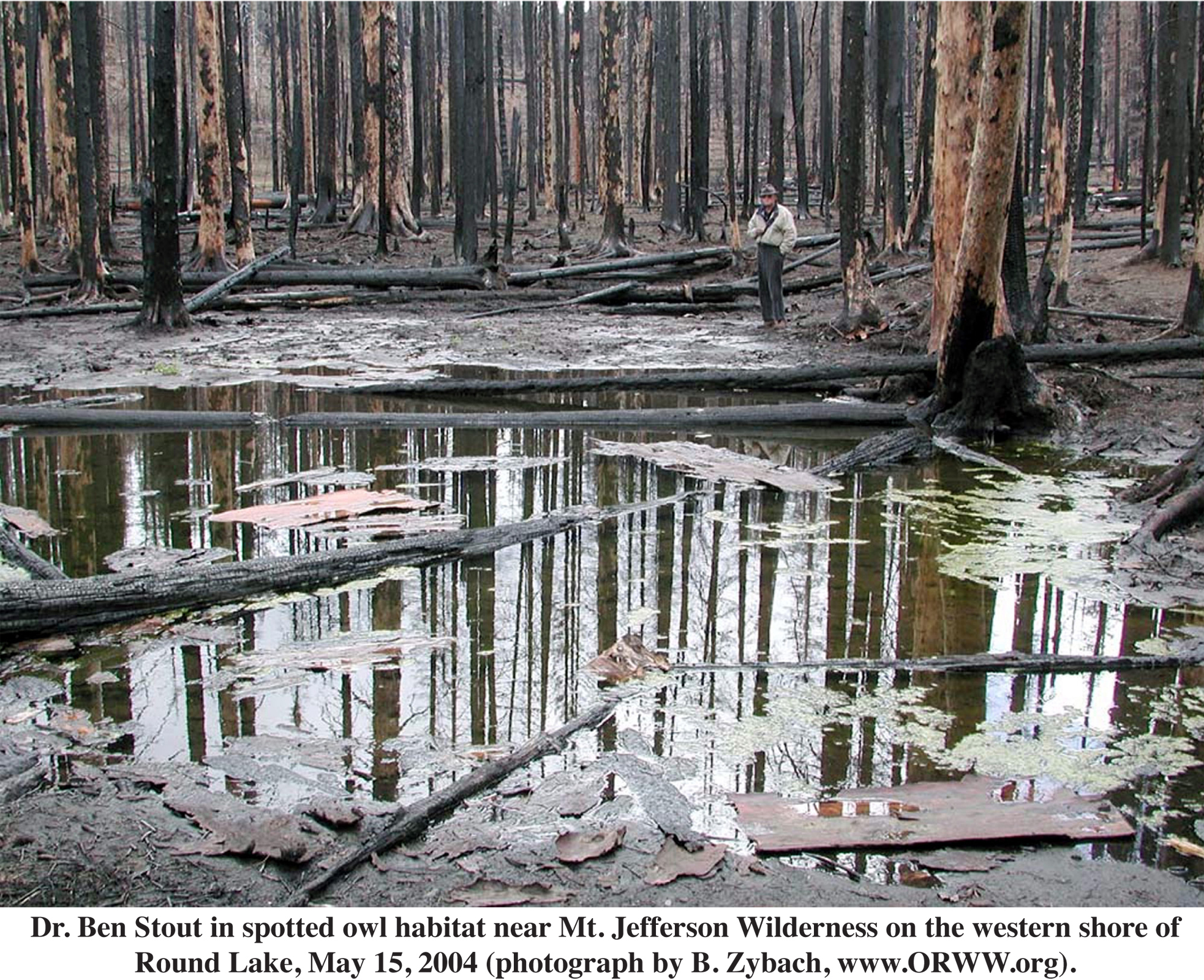 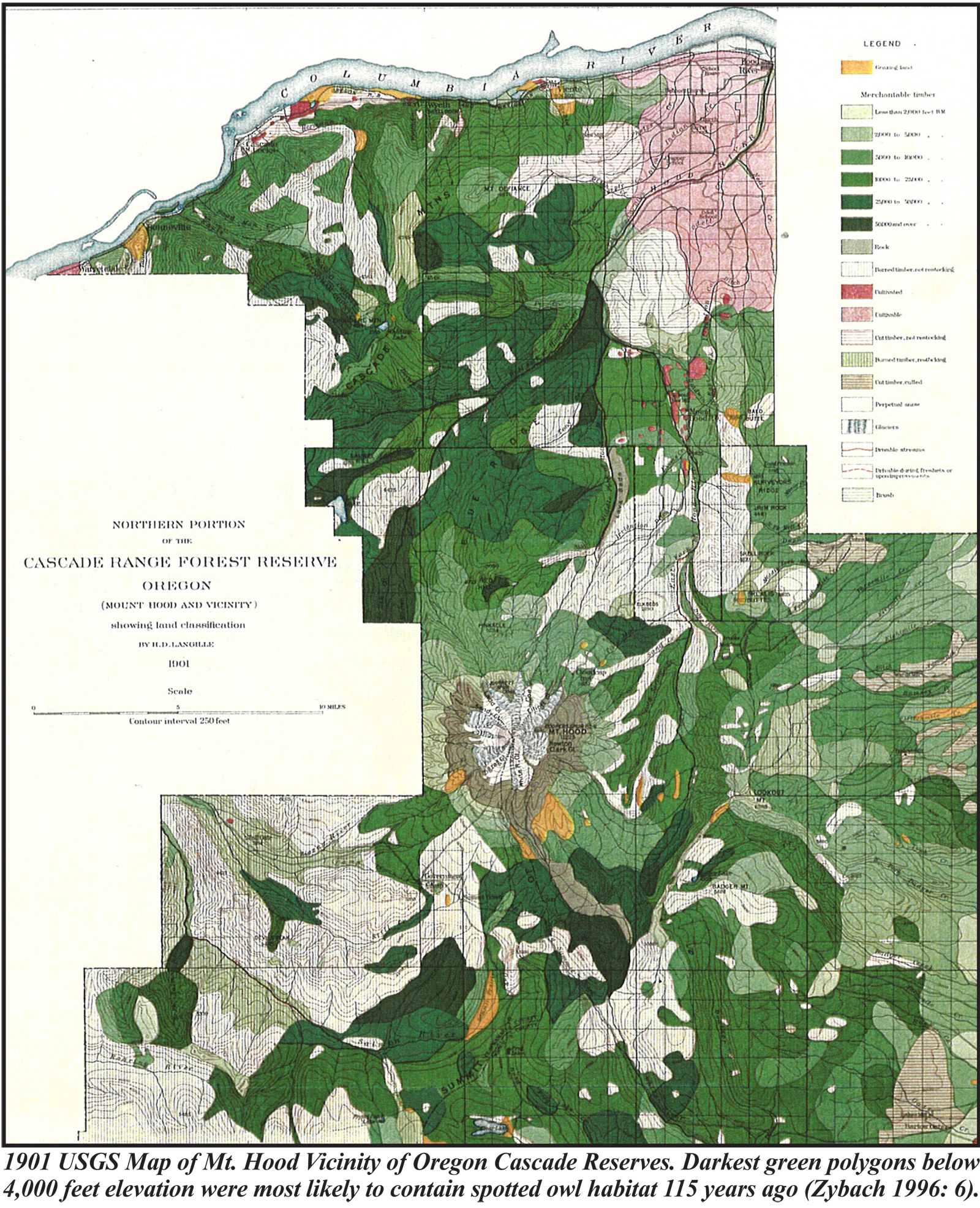 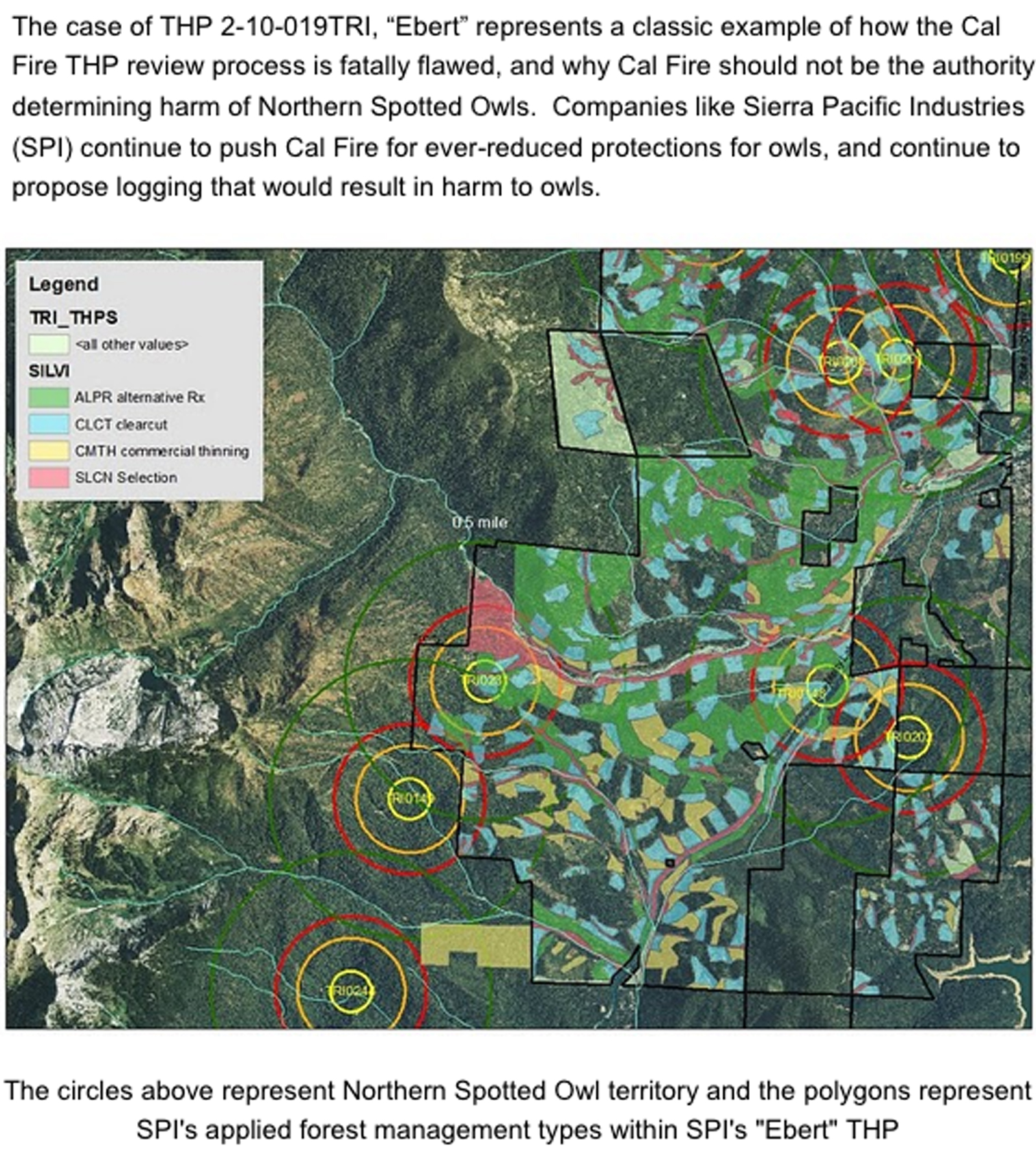 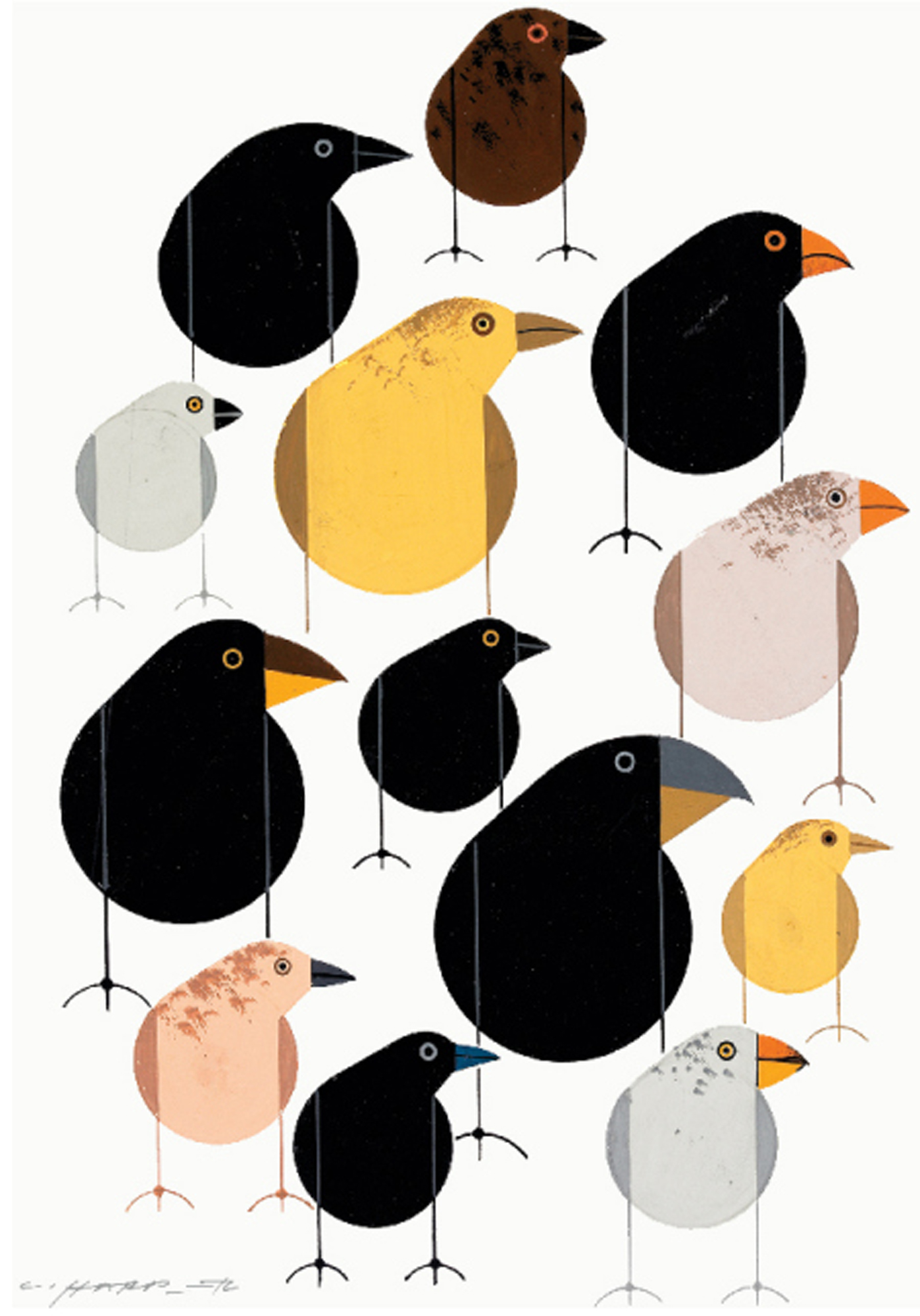 #3. Are Barred Owls a Living             Example of “Natural Selection”?
Charley Harper 2010
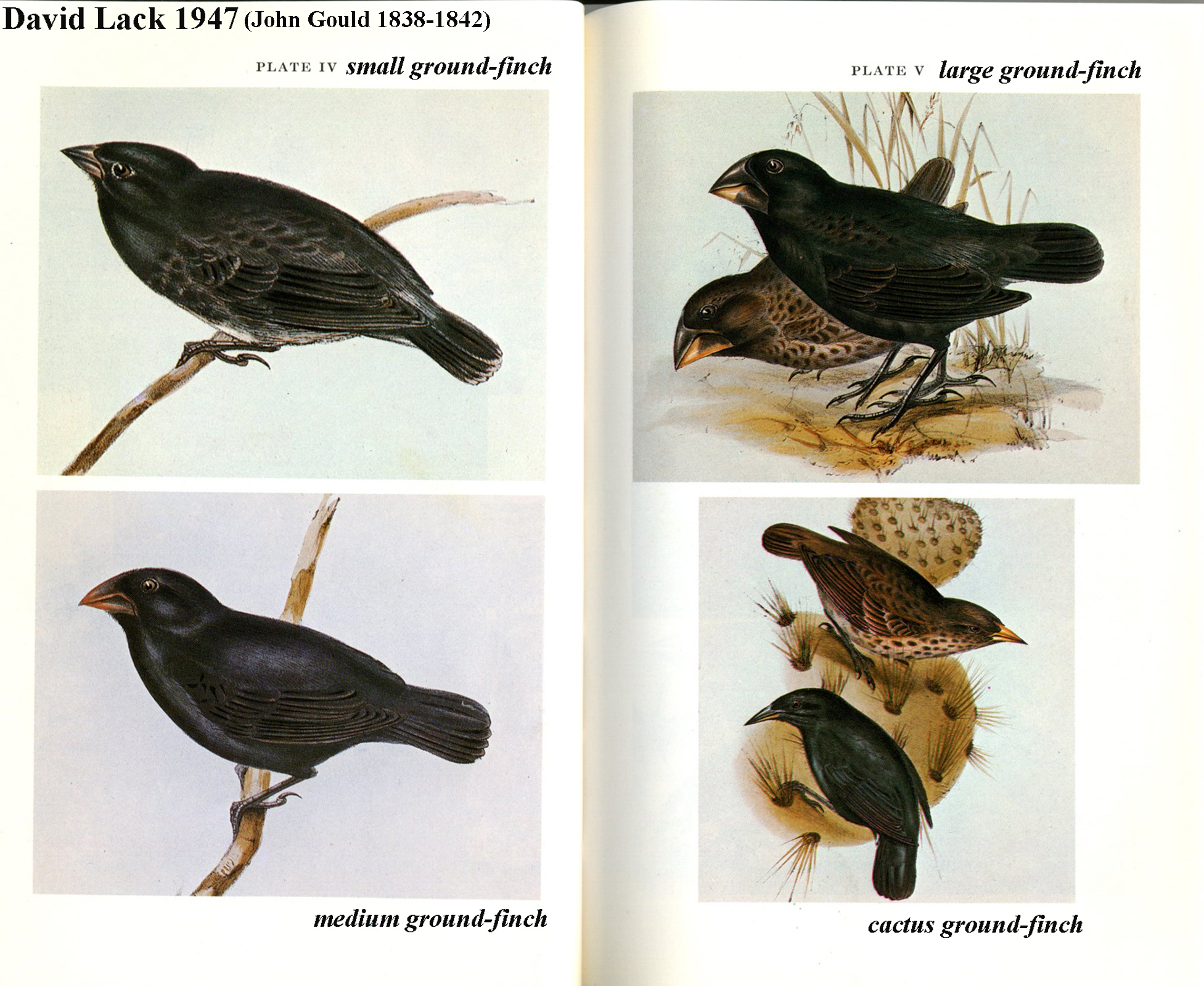 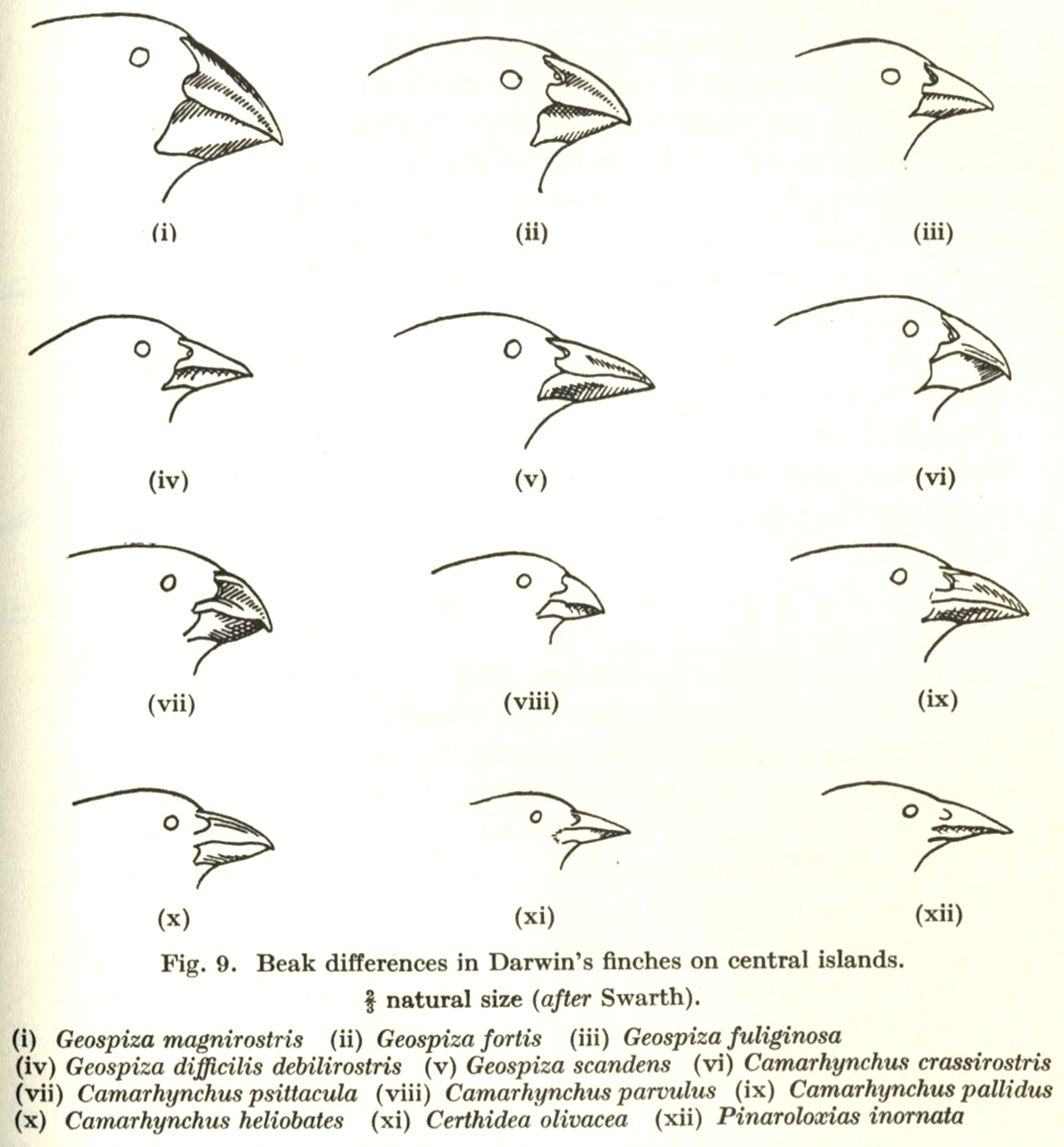 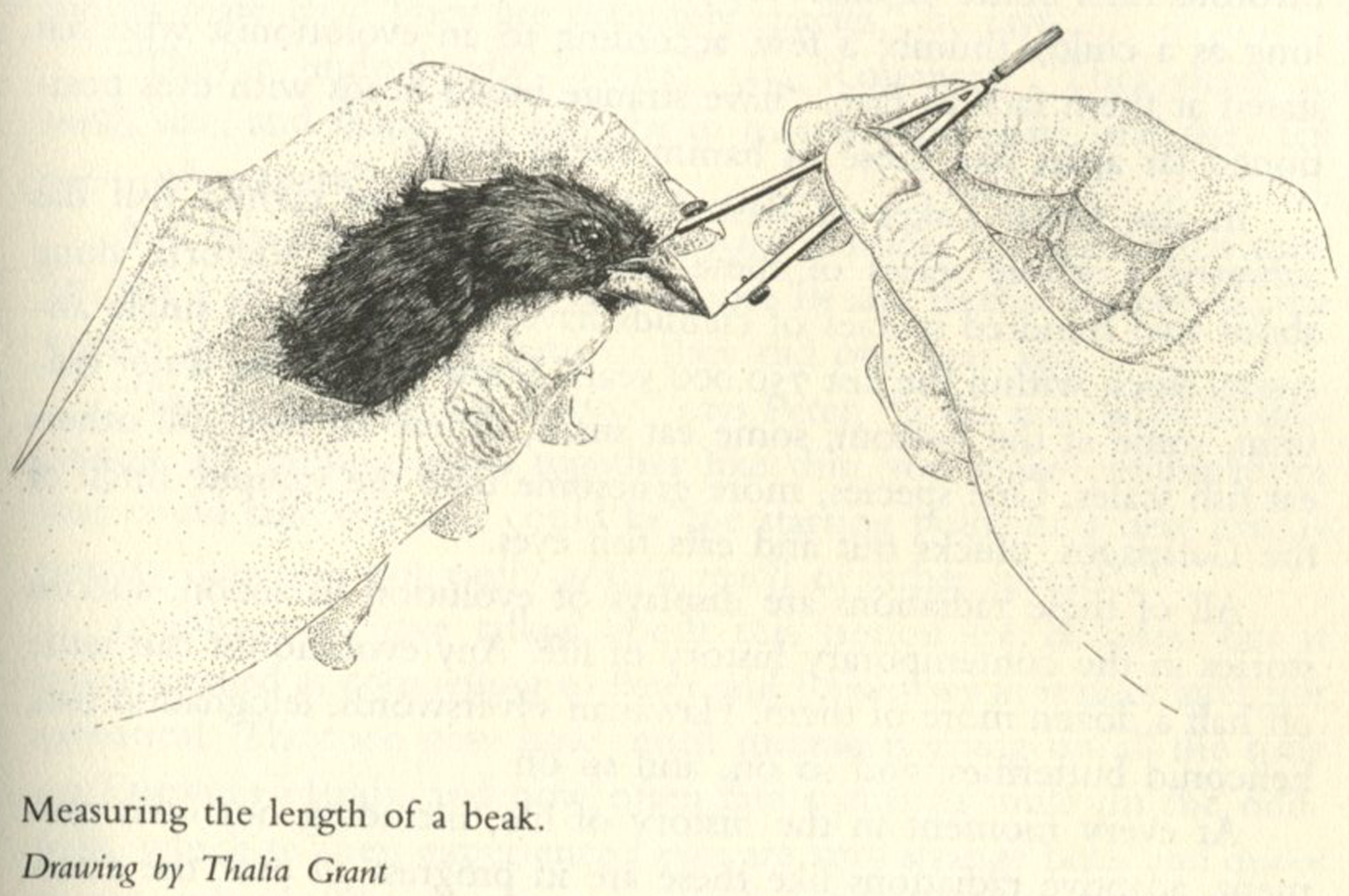 Widely distributed bird species tend to be subdivided into geographical races or
subspecies. The term subspecies has been used rather loosely in some other groups 
of animals, so it may be emphasized that in birds it is synonymous with a 
geographical race . . . Subspecies of the same species always breed in separate 
geographical regions, and where their respective breeding zones adjoin, they often
 interbreed freely and intergrade in characters.
							-- David Lack, Darwin’s Finches, 1947
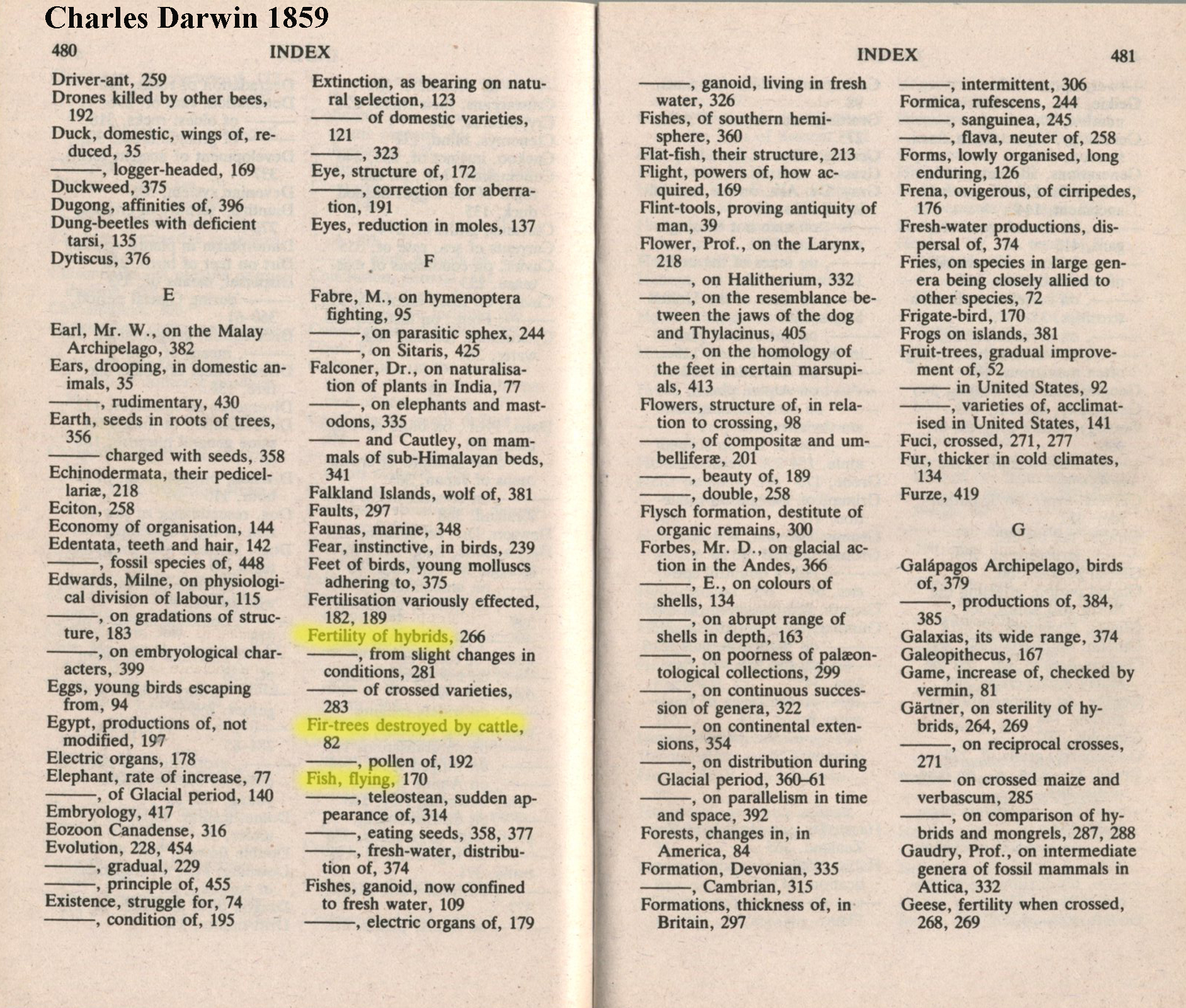 #4. How Reliable are Computerized Predictive Models?
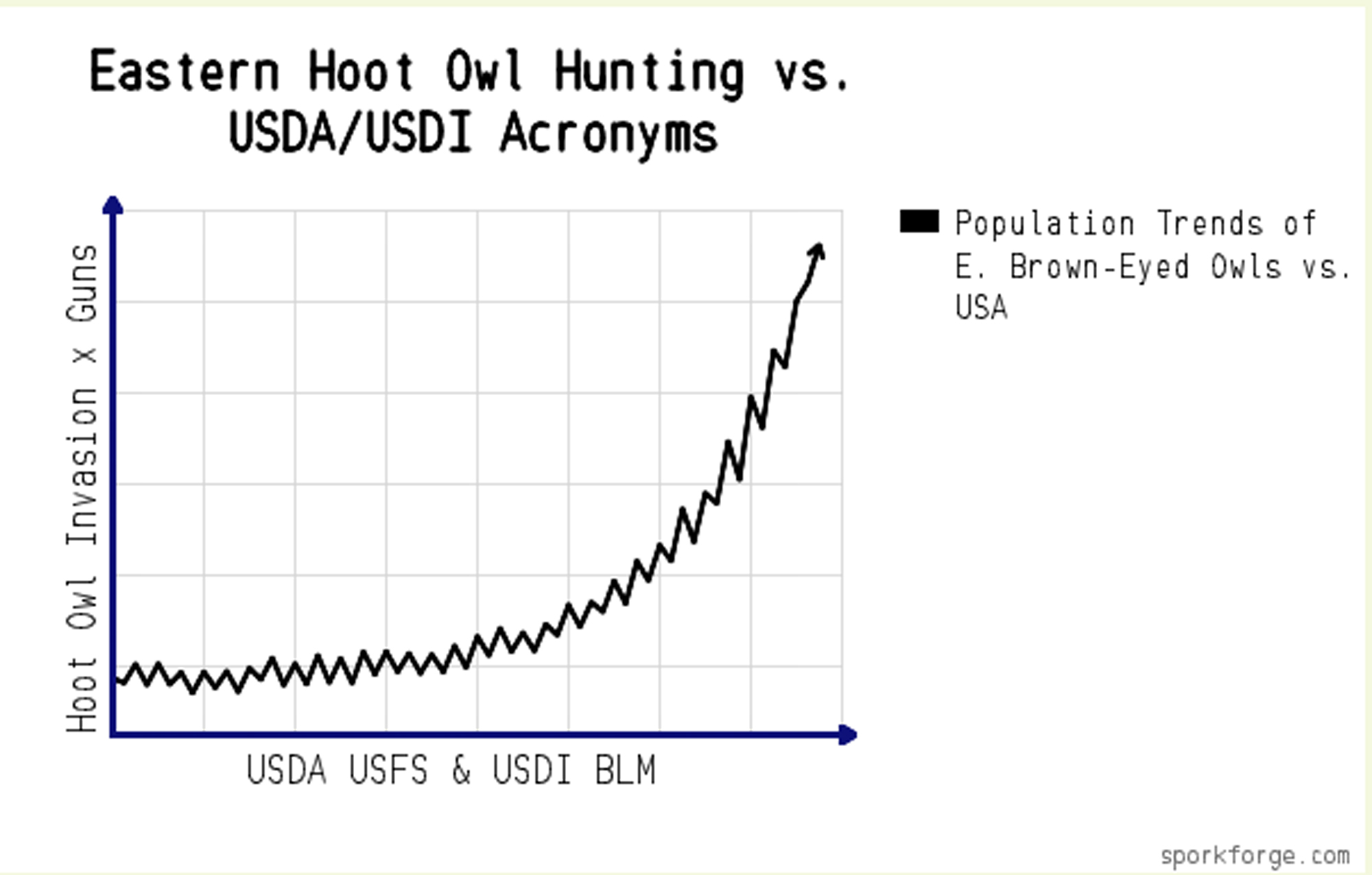 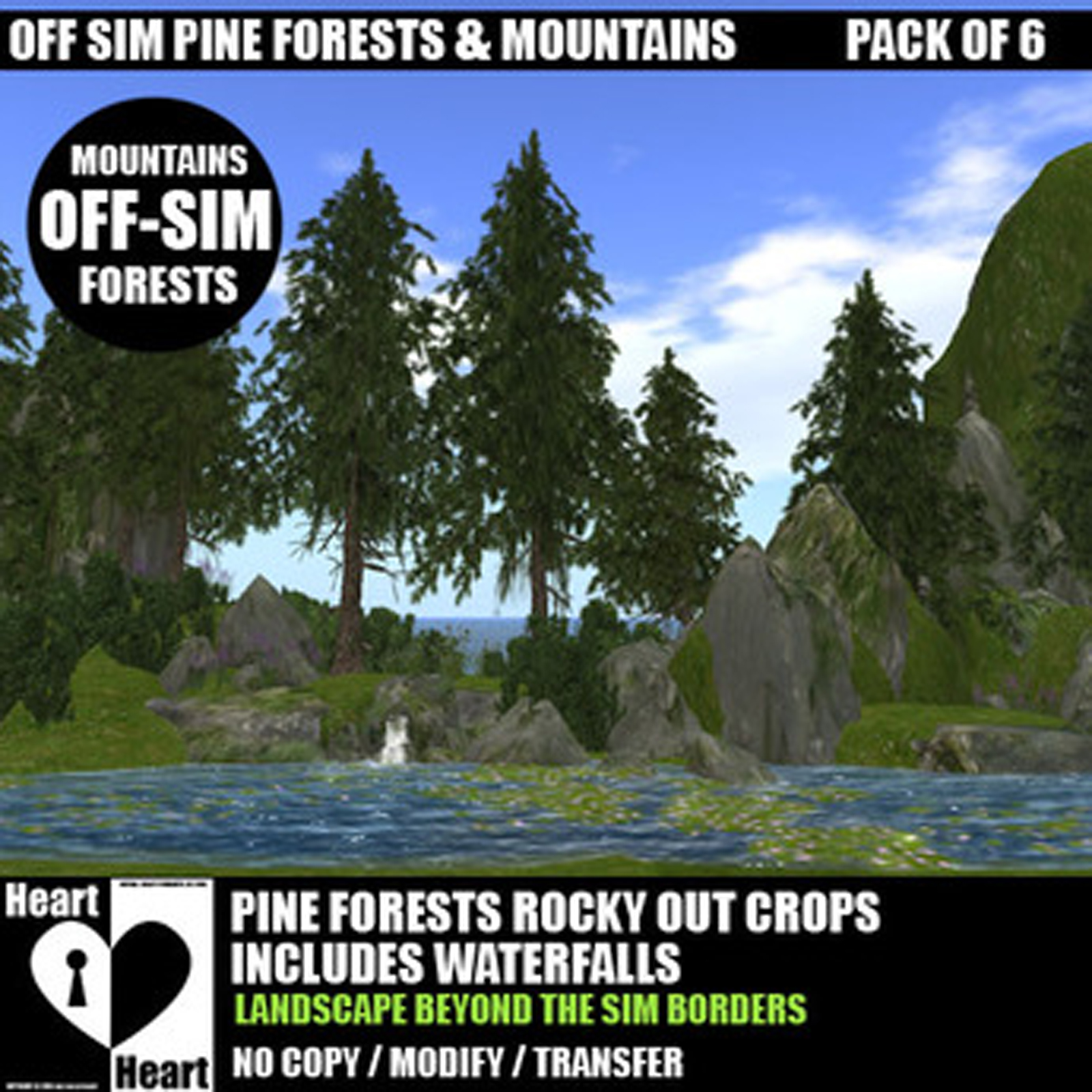 #5. What Do Government Scientists Say About Owl Recovery Plans?
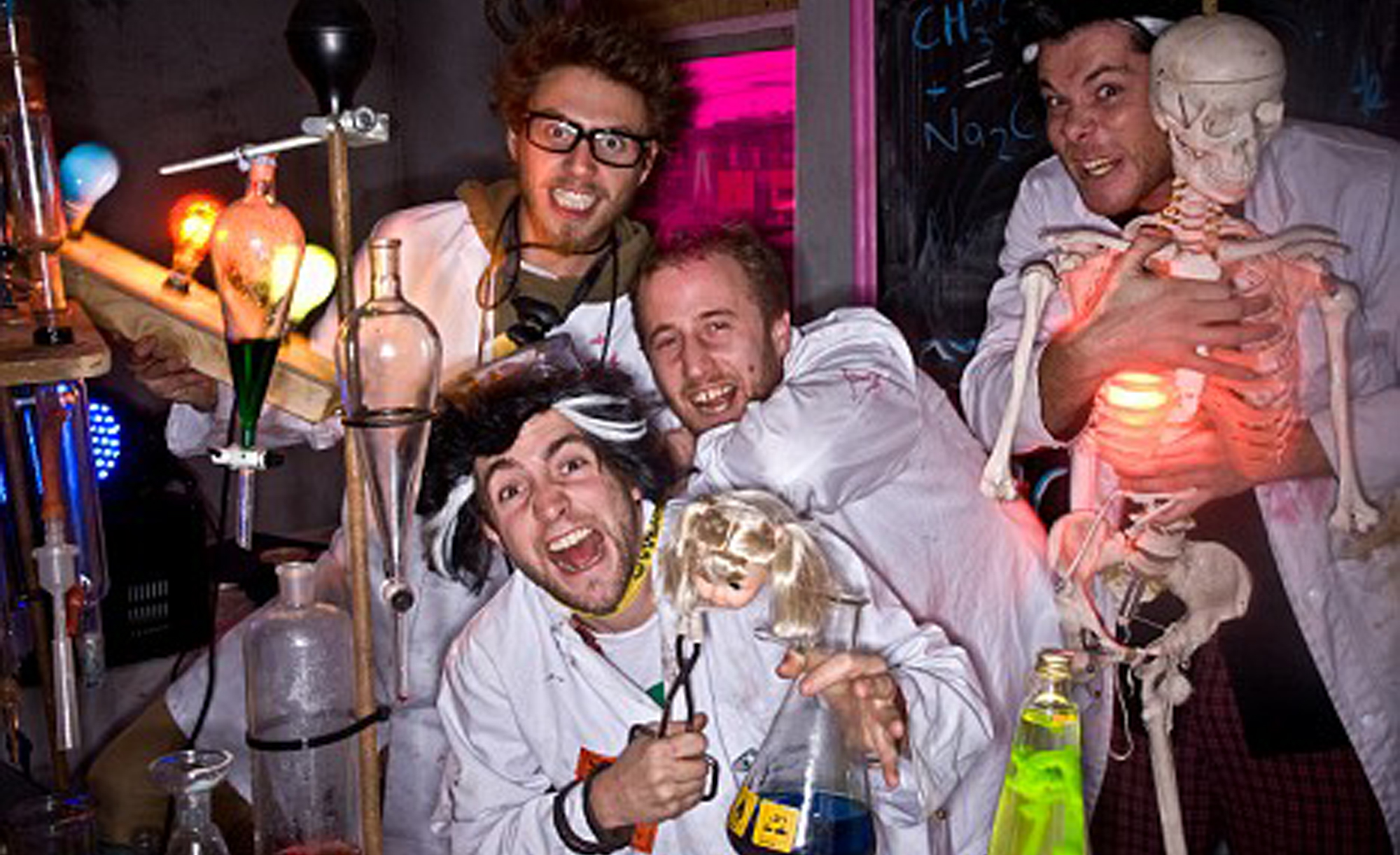 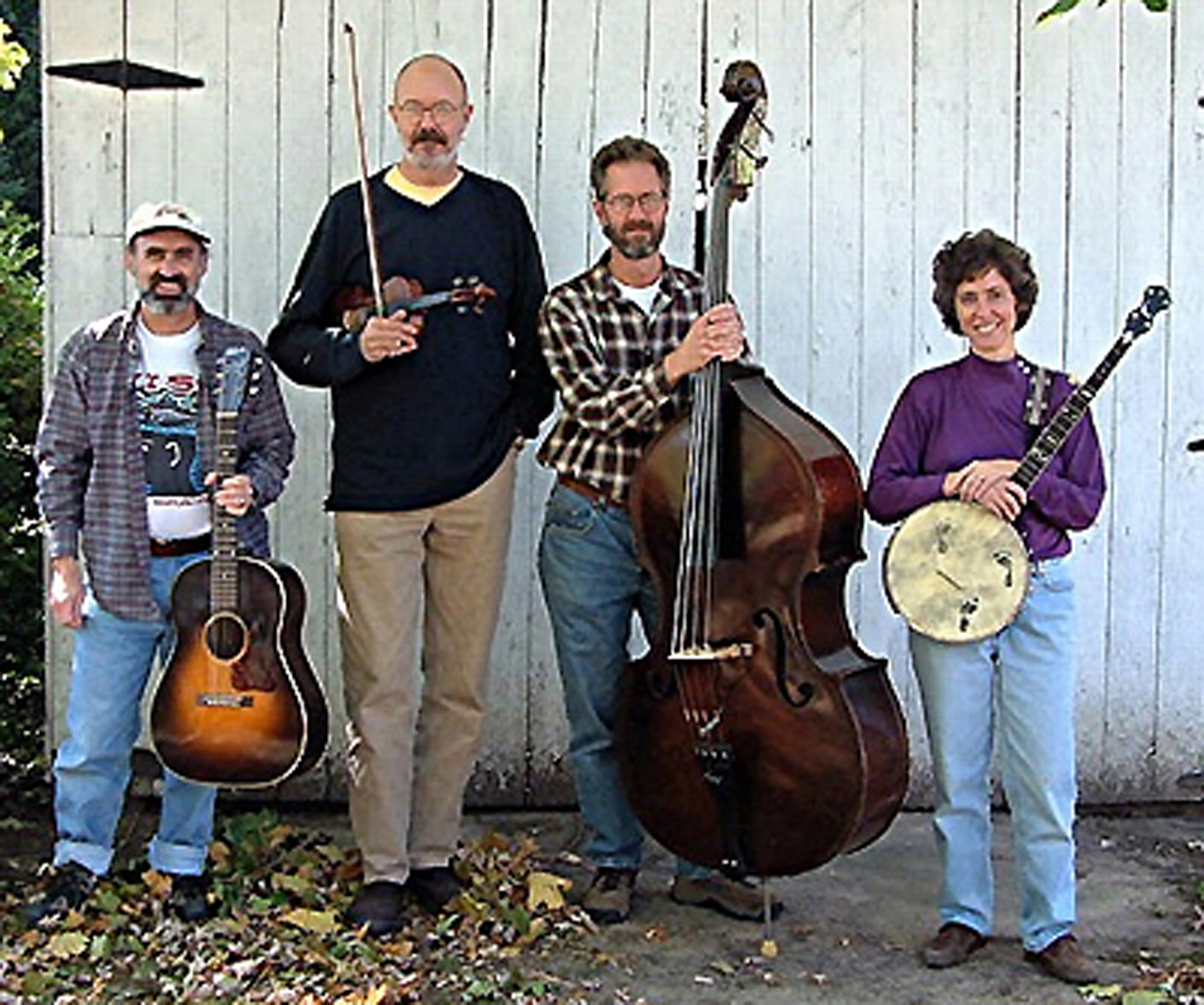 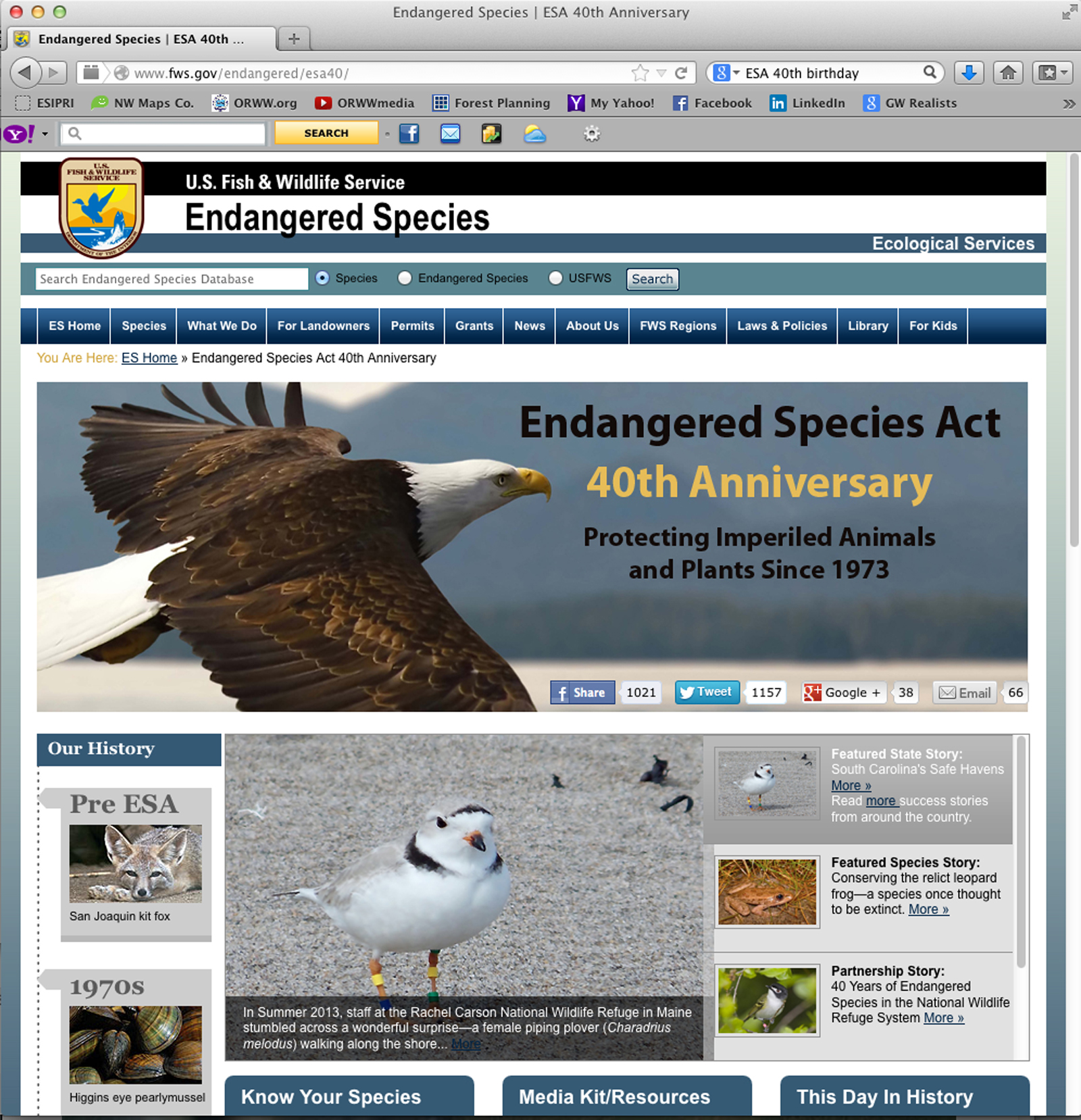 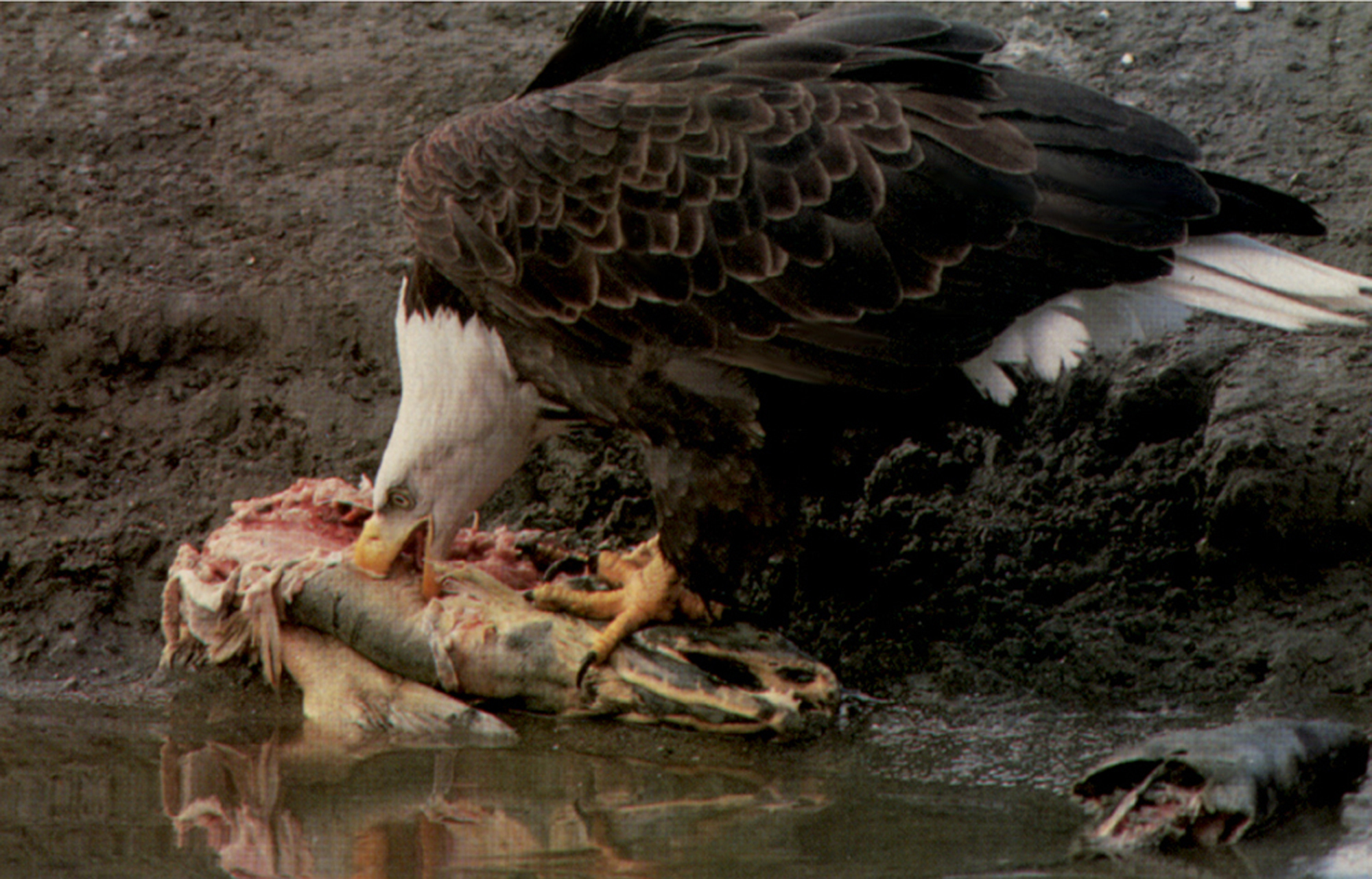 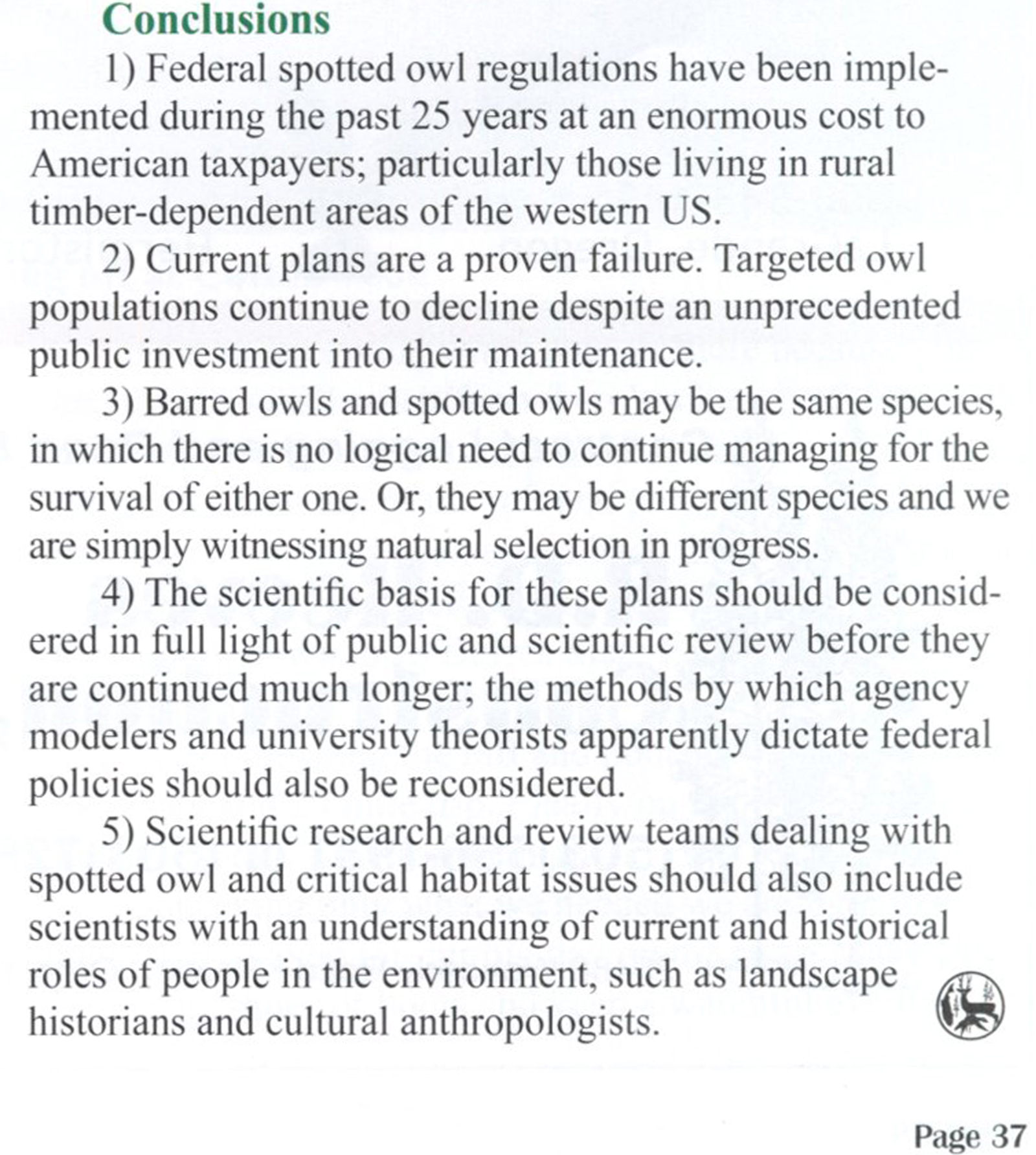 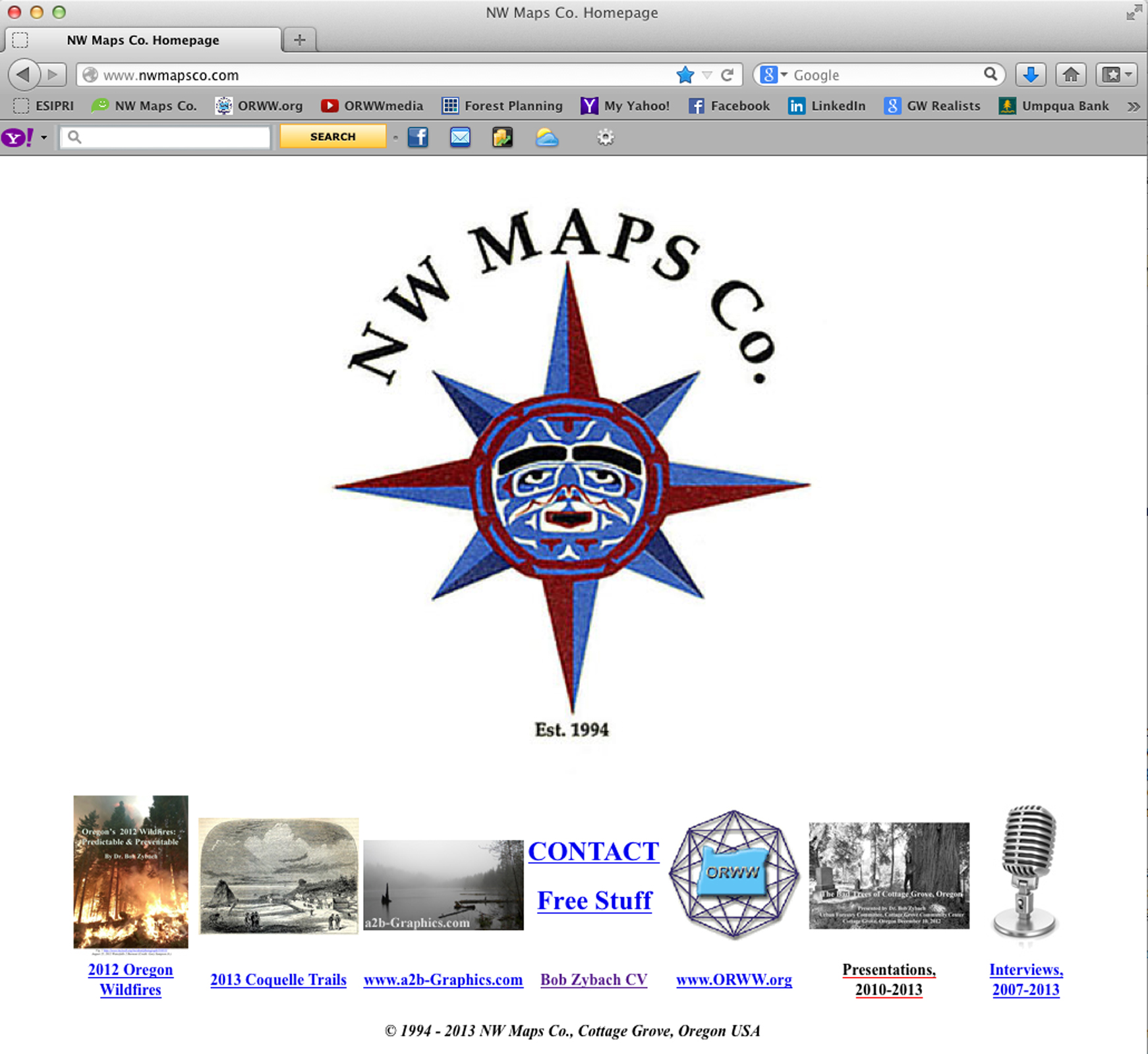